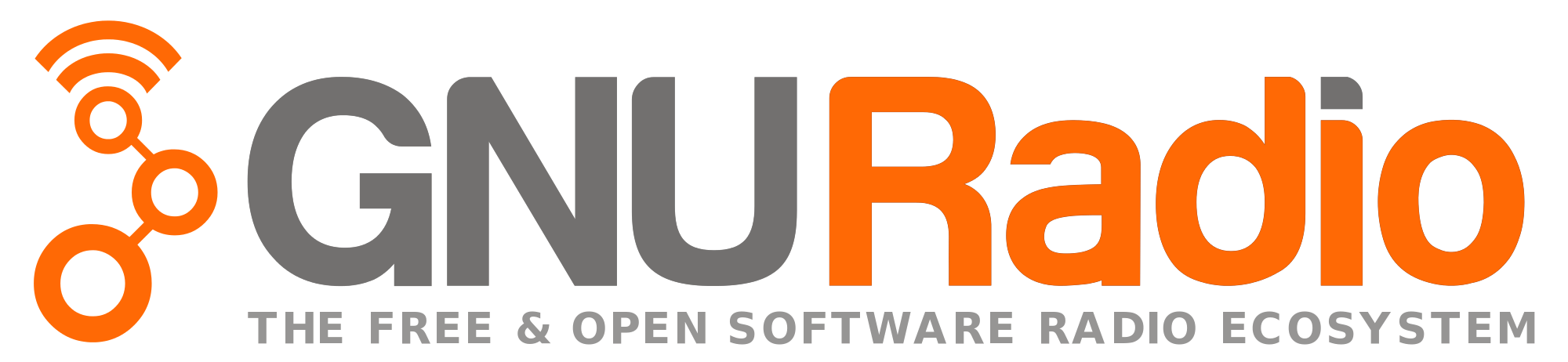 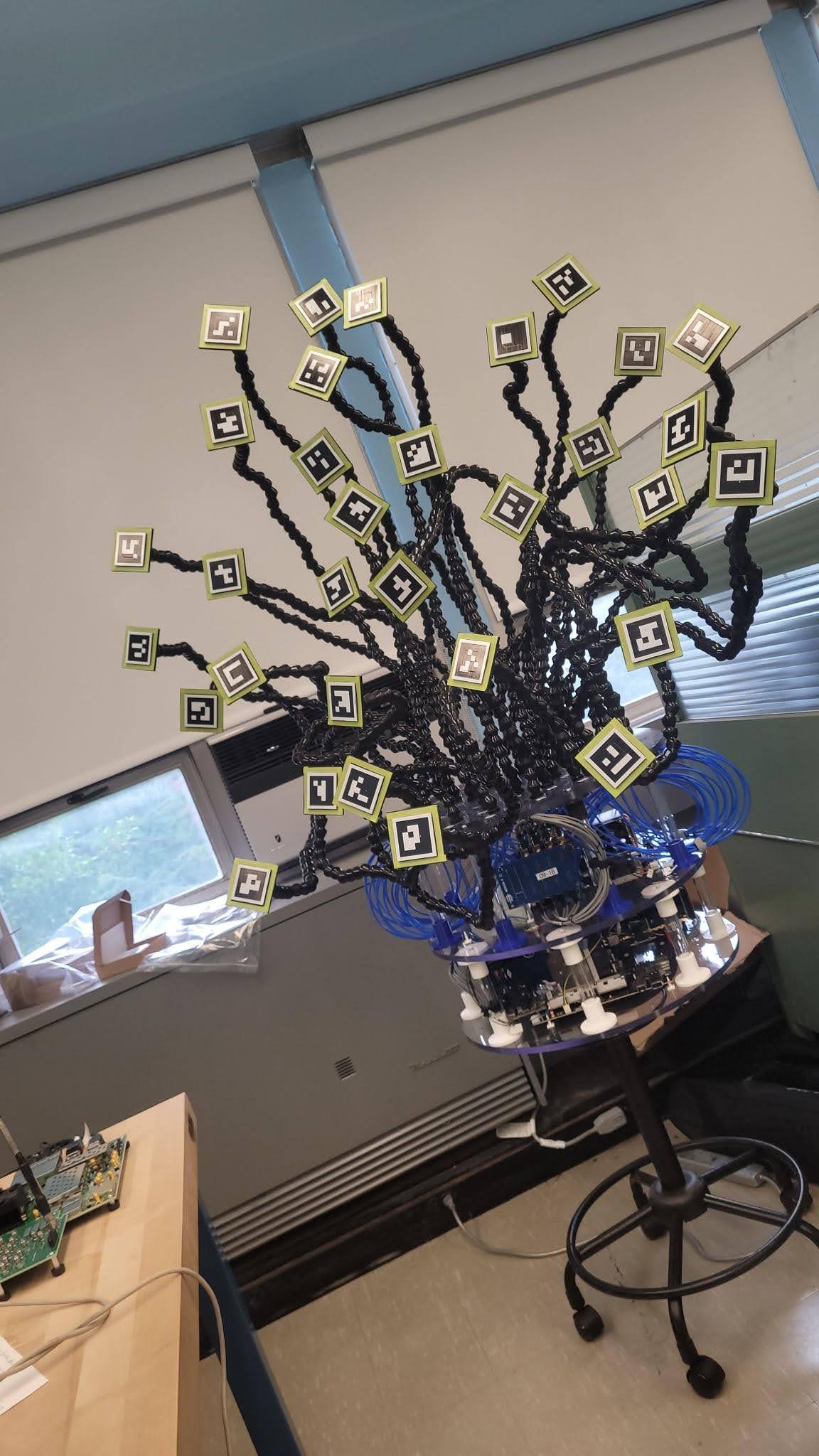 Bailey Campbell
Beamforming Using Volumetric Arrays and Computer Vision
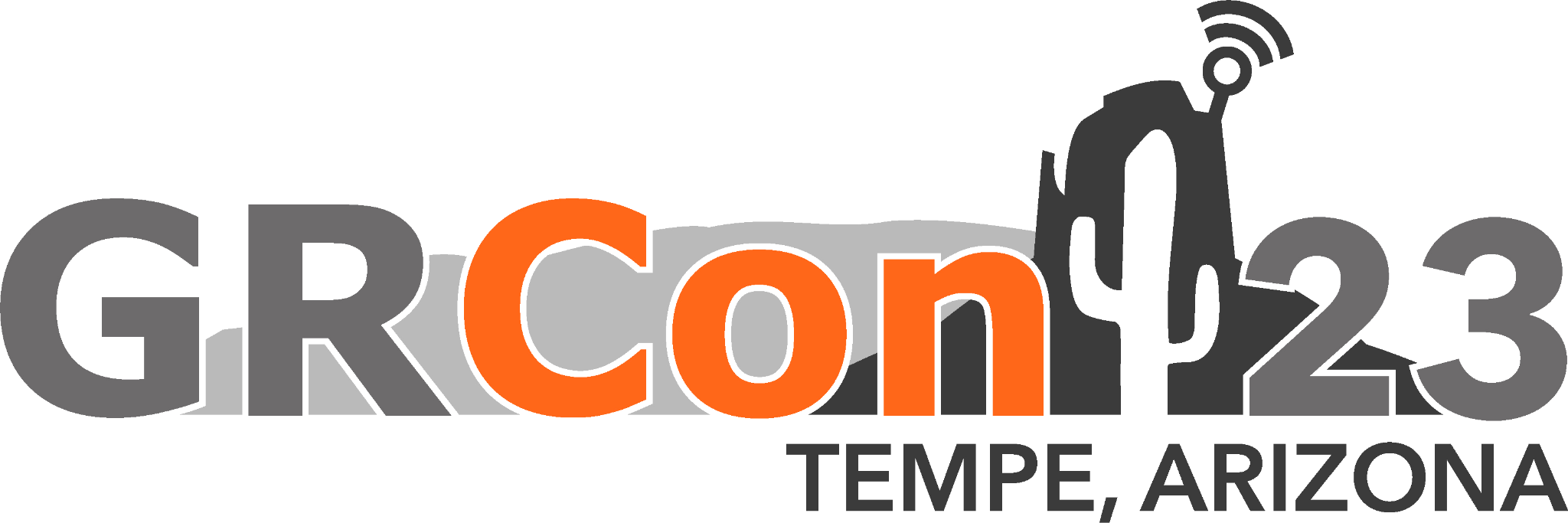 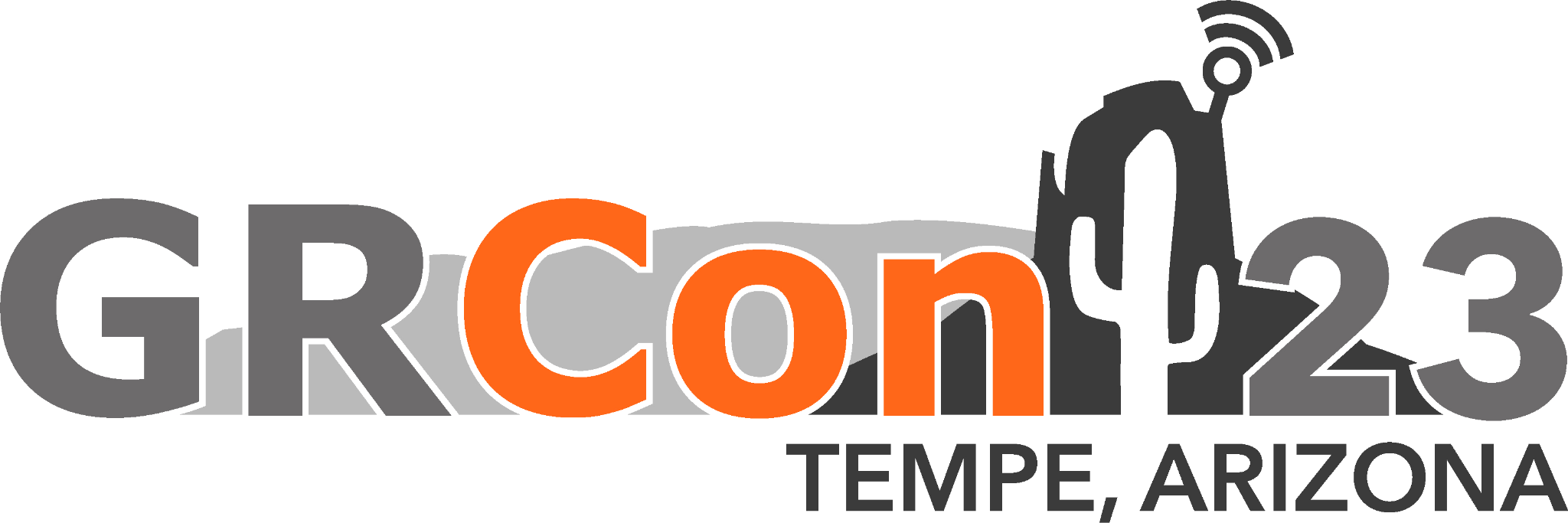 Background
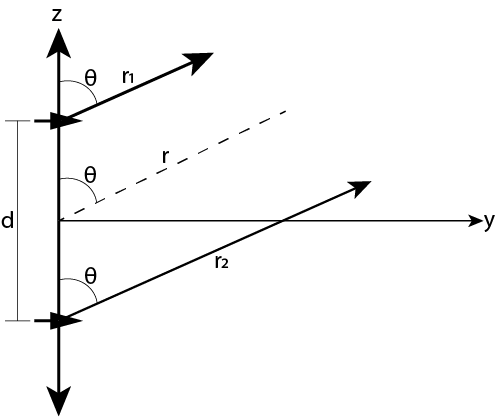 Antenna Arrays
Two or more antennas working collaboratively
Linear, planar, volumetric
Pattern multiplication
Beamforming
Linear
Planar
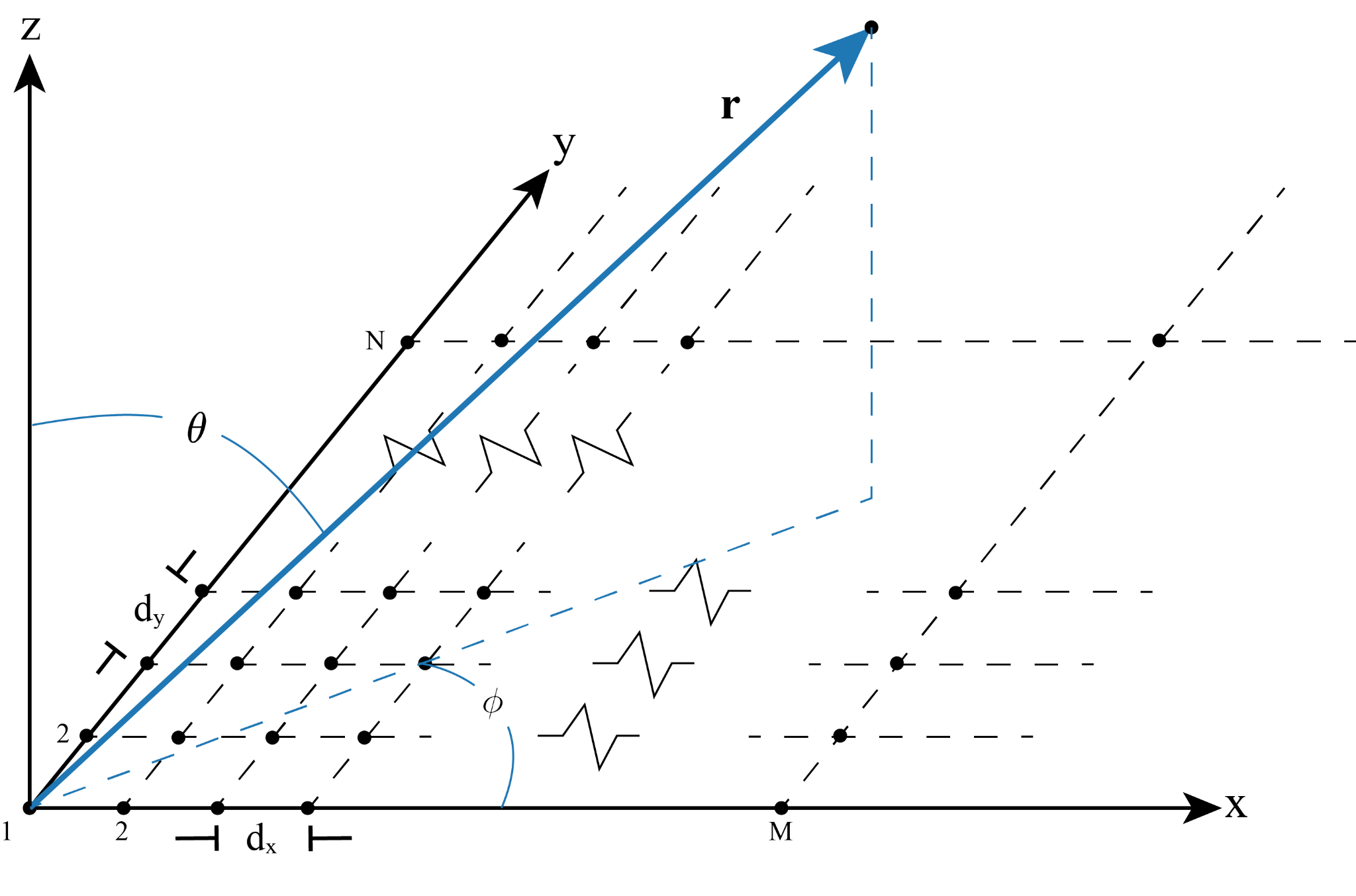 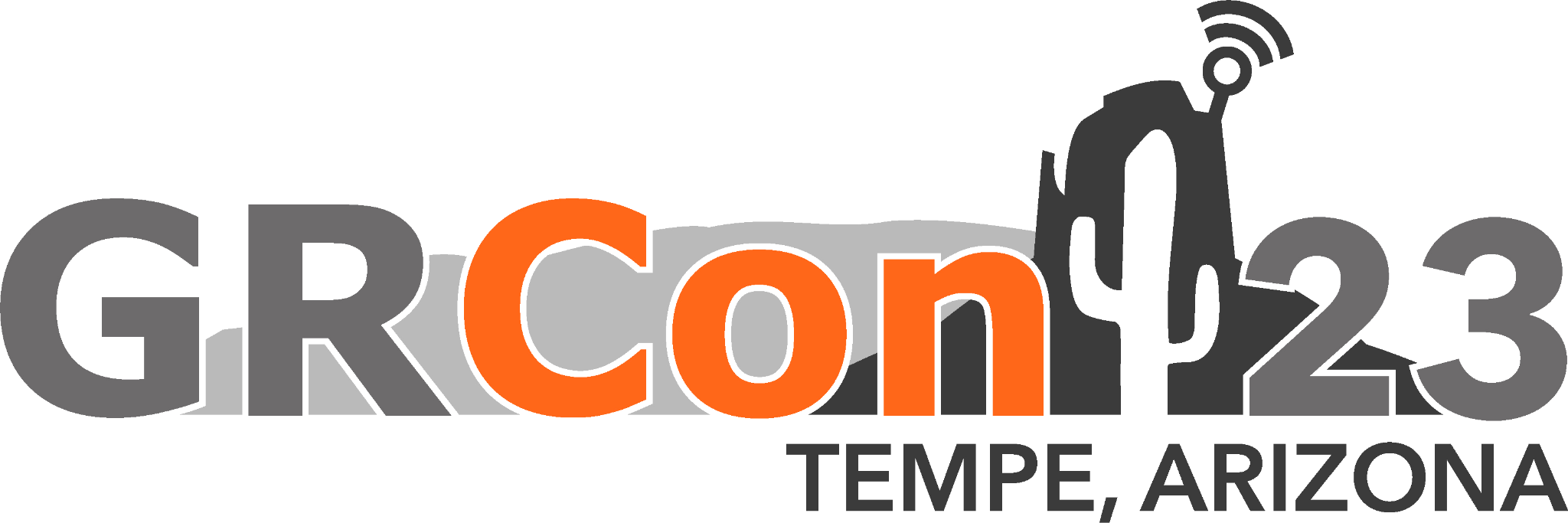 Background
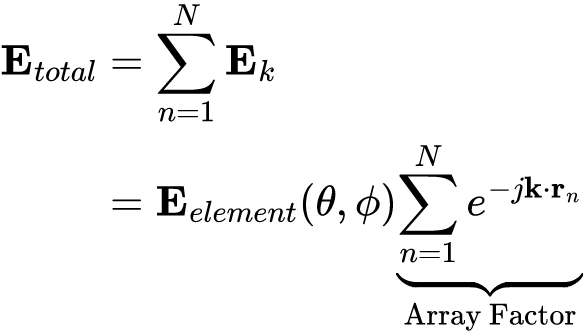 Antenna Arrays
Two or more antennas working collaboratively
Linear, planar, volumetric
Pattern multiplication
Beamforming
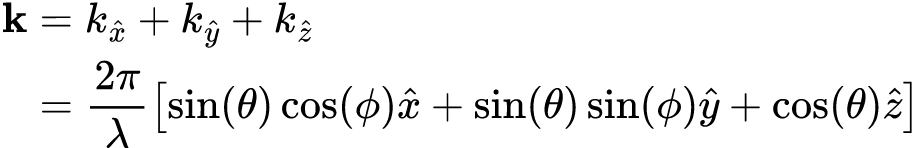 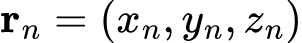 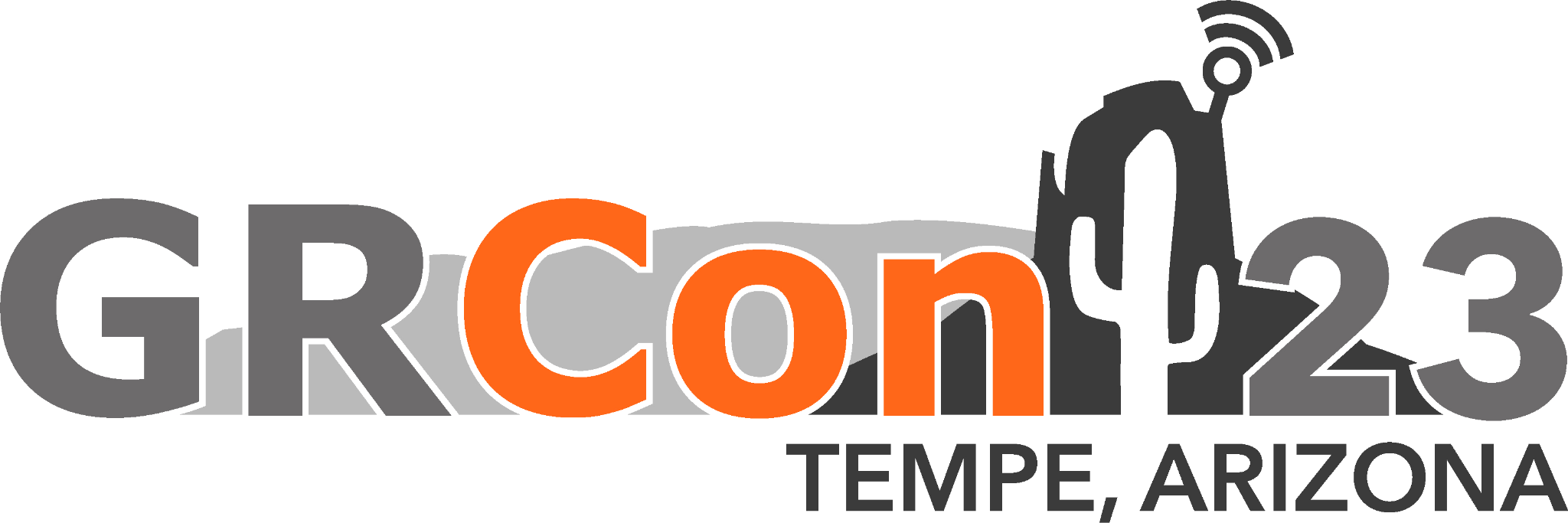 Background
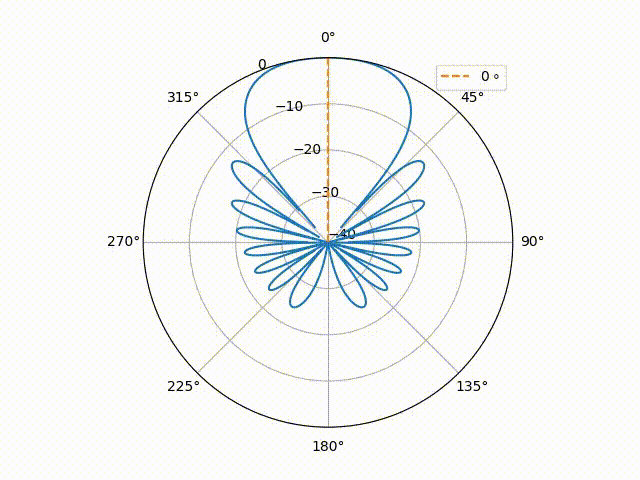 Antenna Arrays
Beamforming
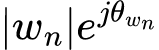 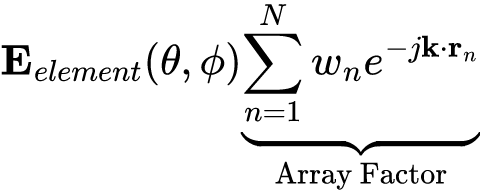 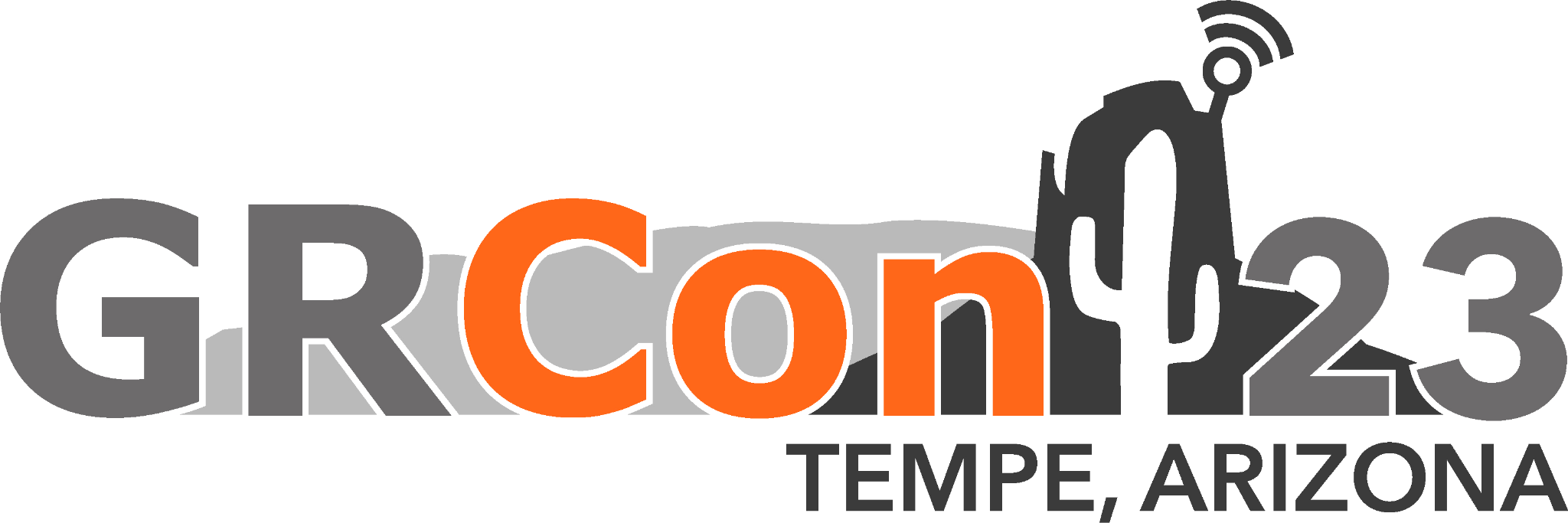 Background
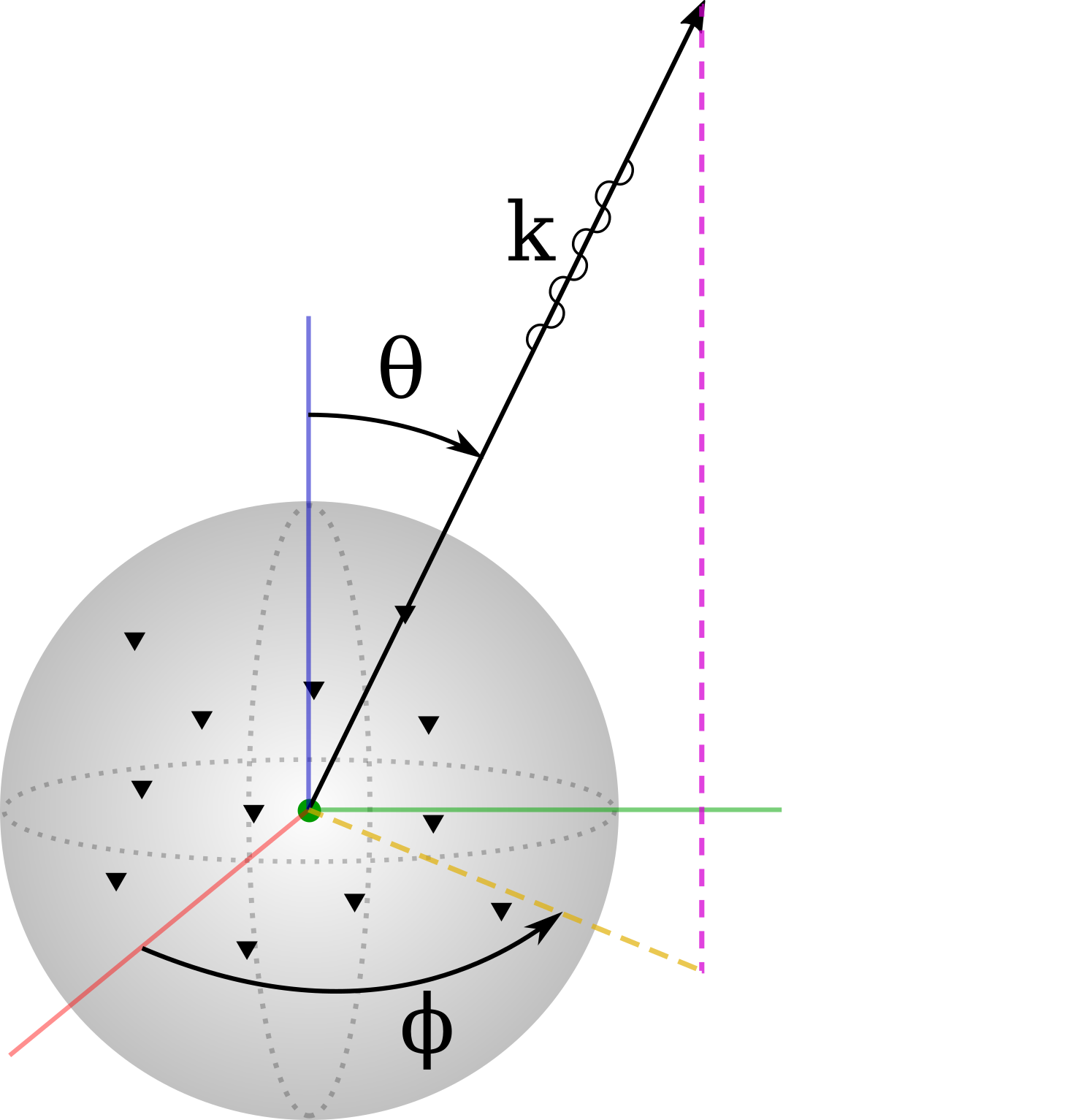 Antenna Arrays
Beamforming
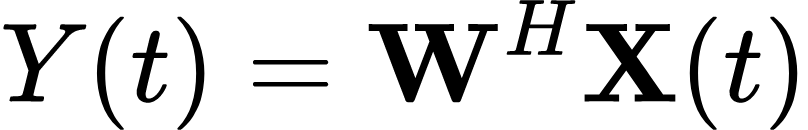 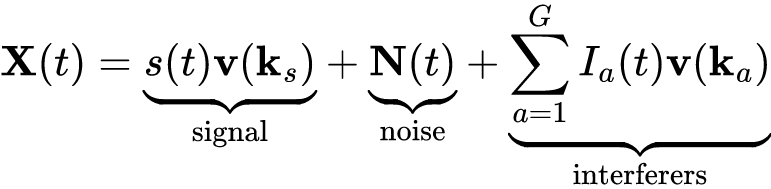 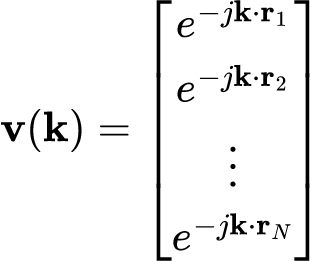 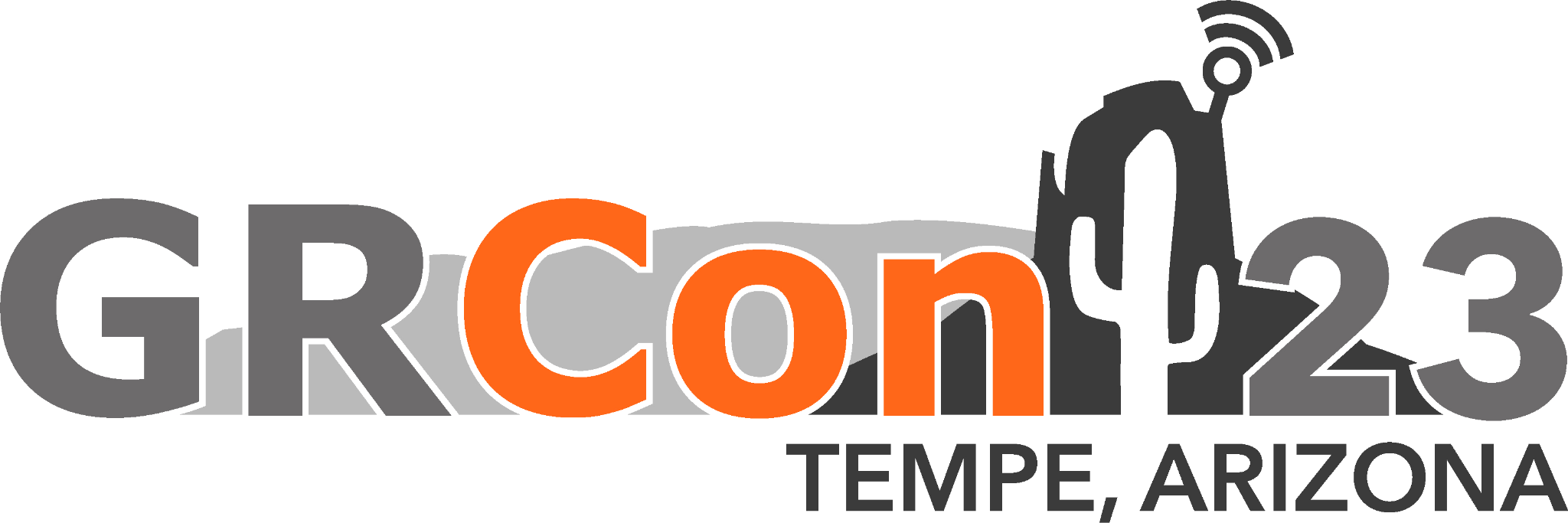 Background
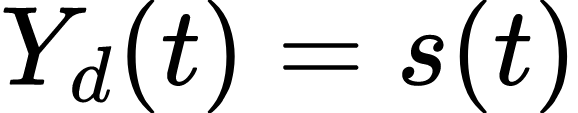 Antenna Arrays
Beamforming
Minimum Mean Squared Error
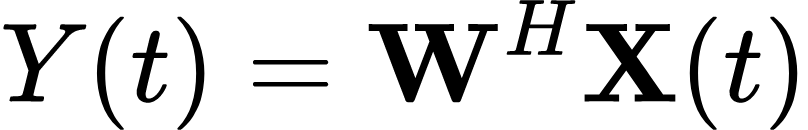 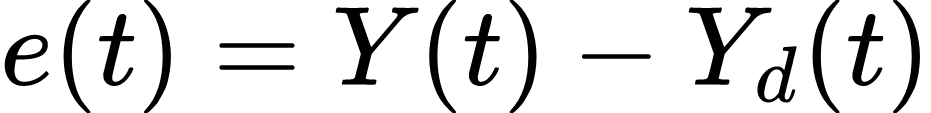 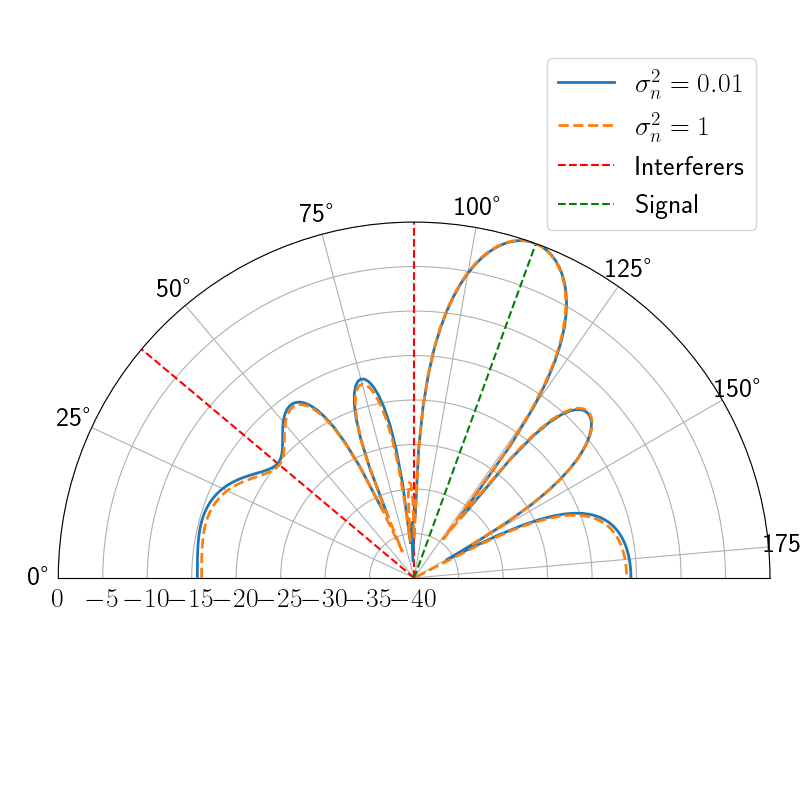 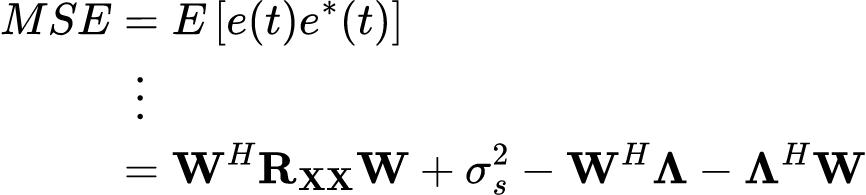 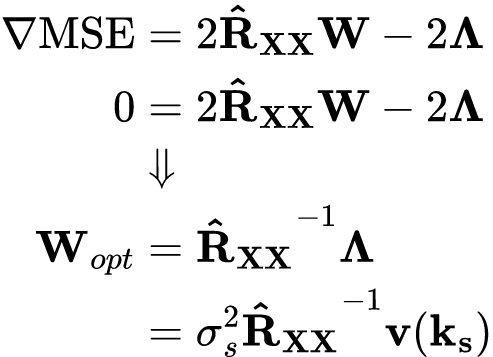 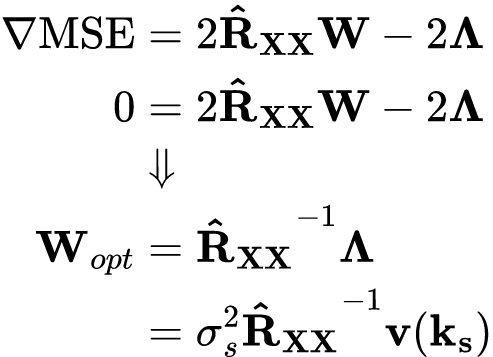 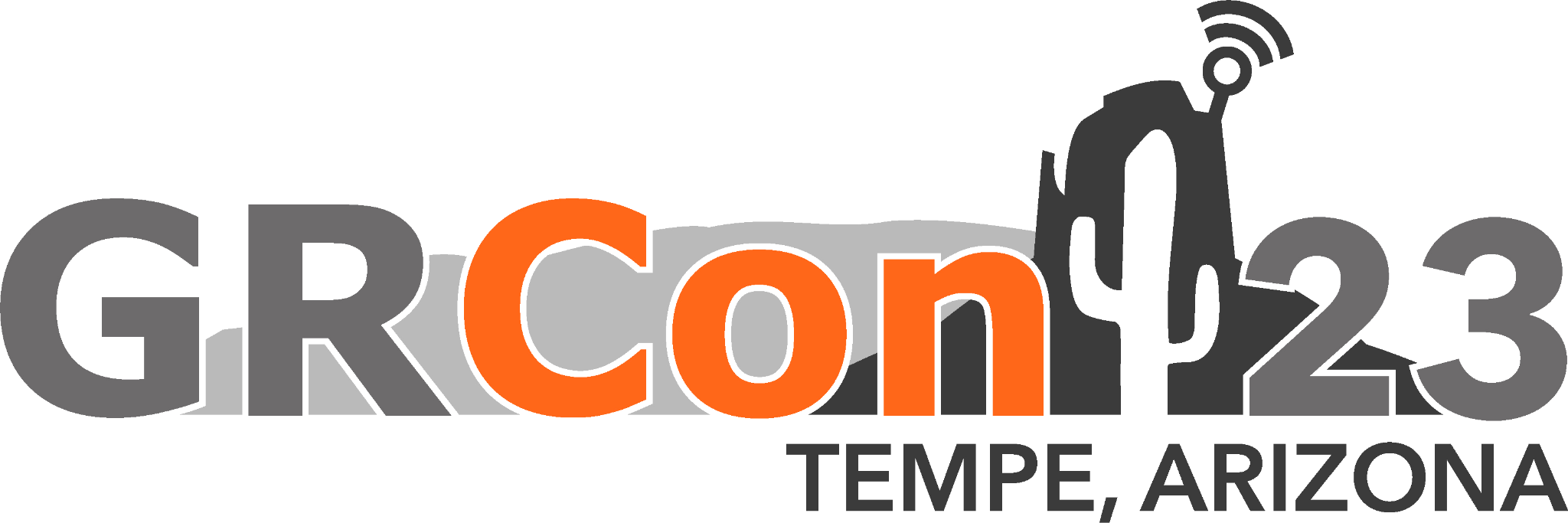 Beamforming
Optimal Weights
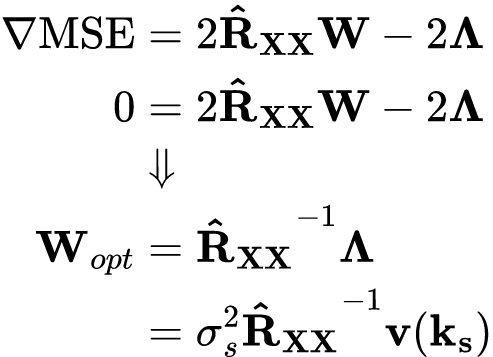 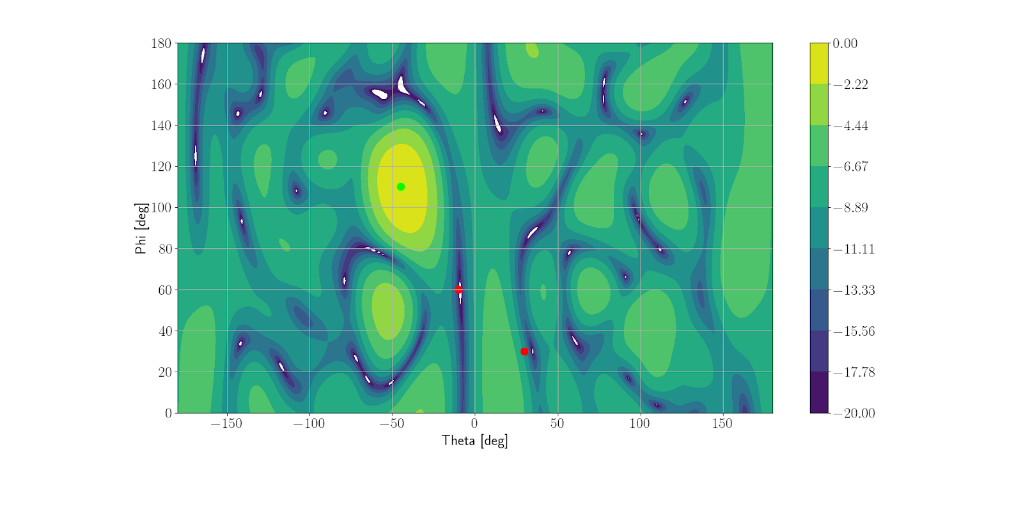 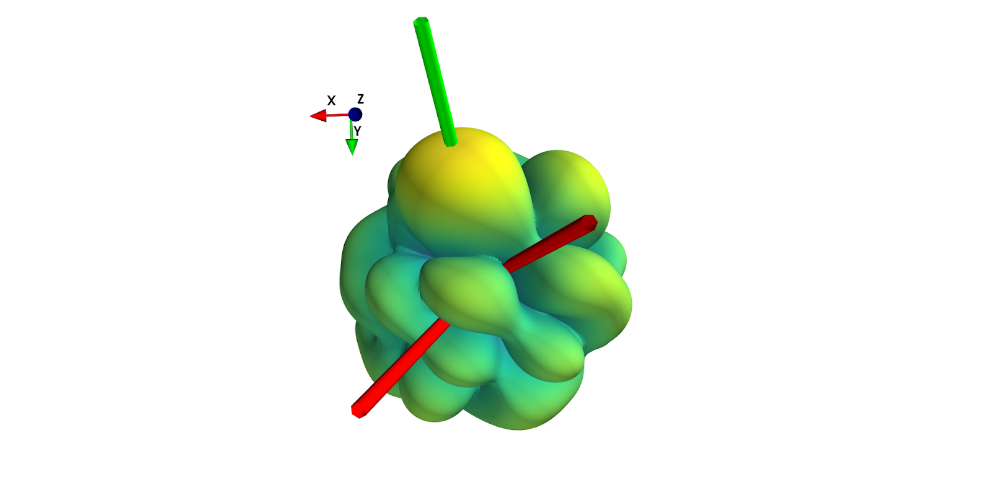 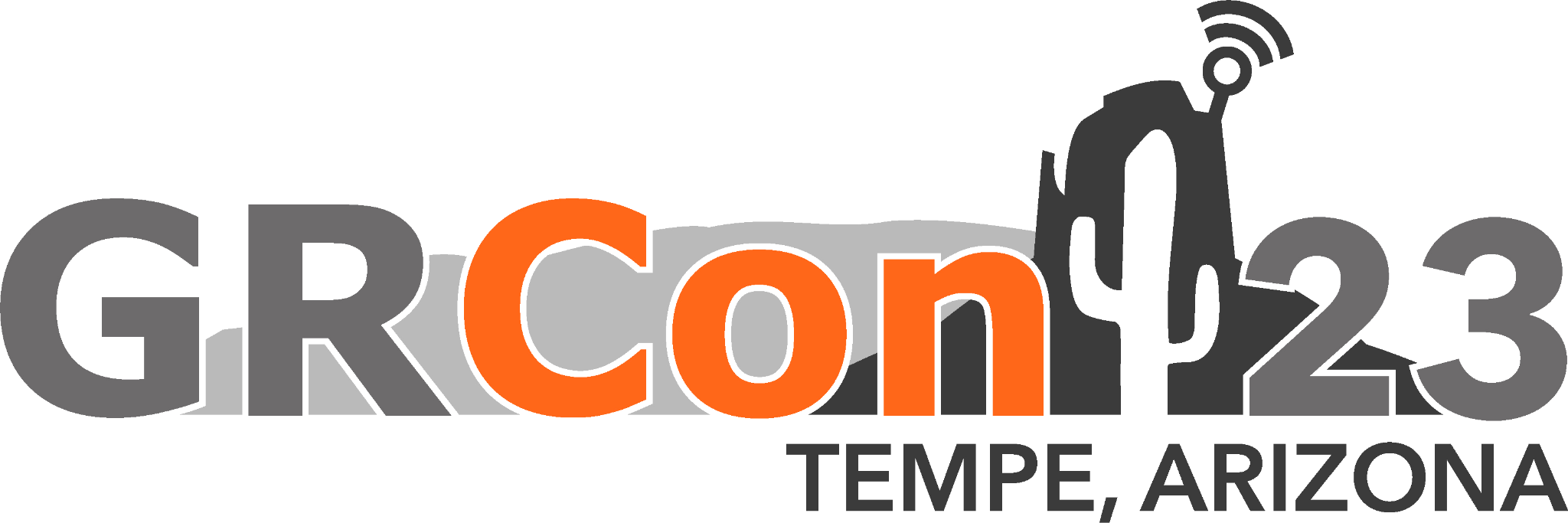 Background
Antenna Arrays
Beamforming
Minimum Mean Squared Error
Many many others
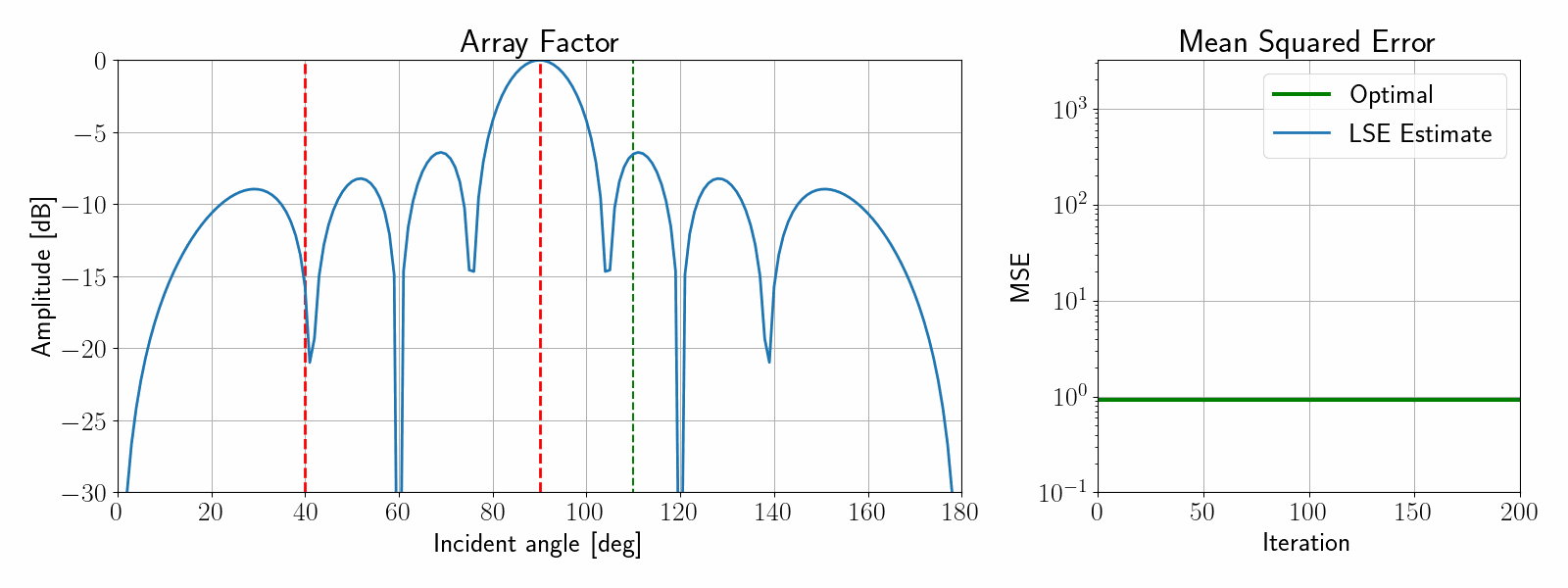 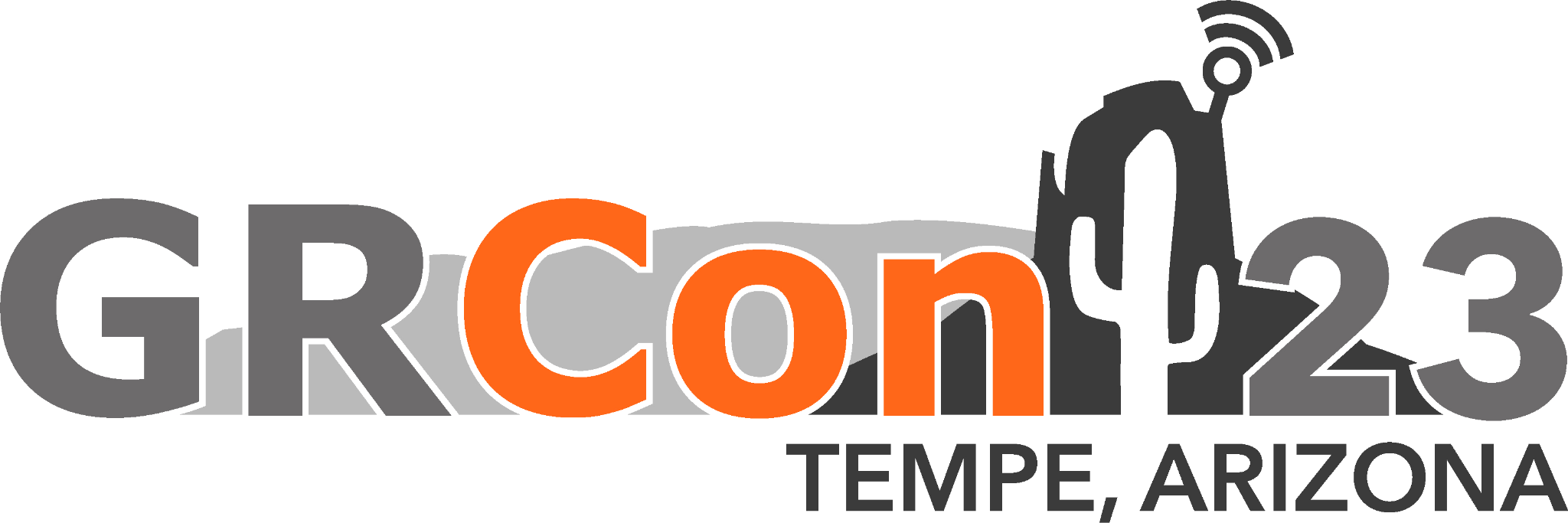 MEDUSA 2.0
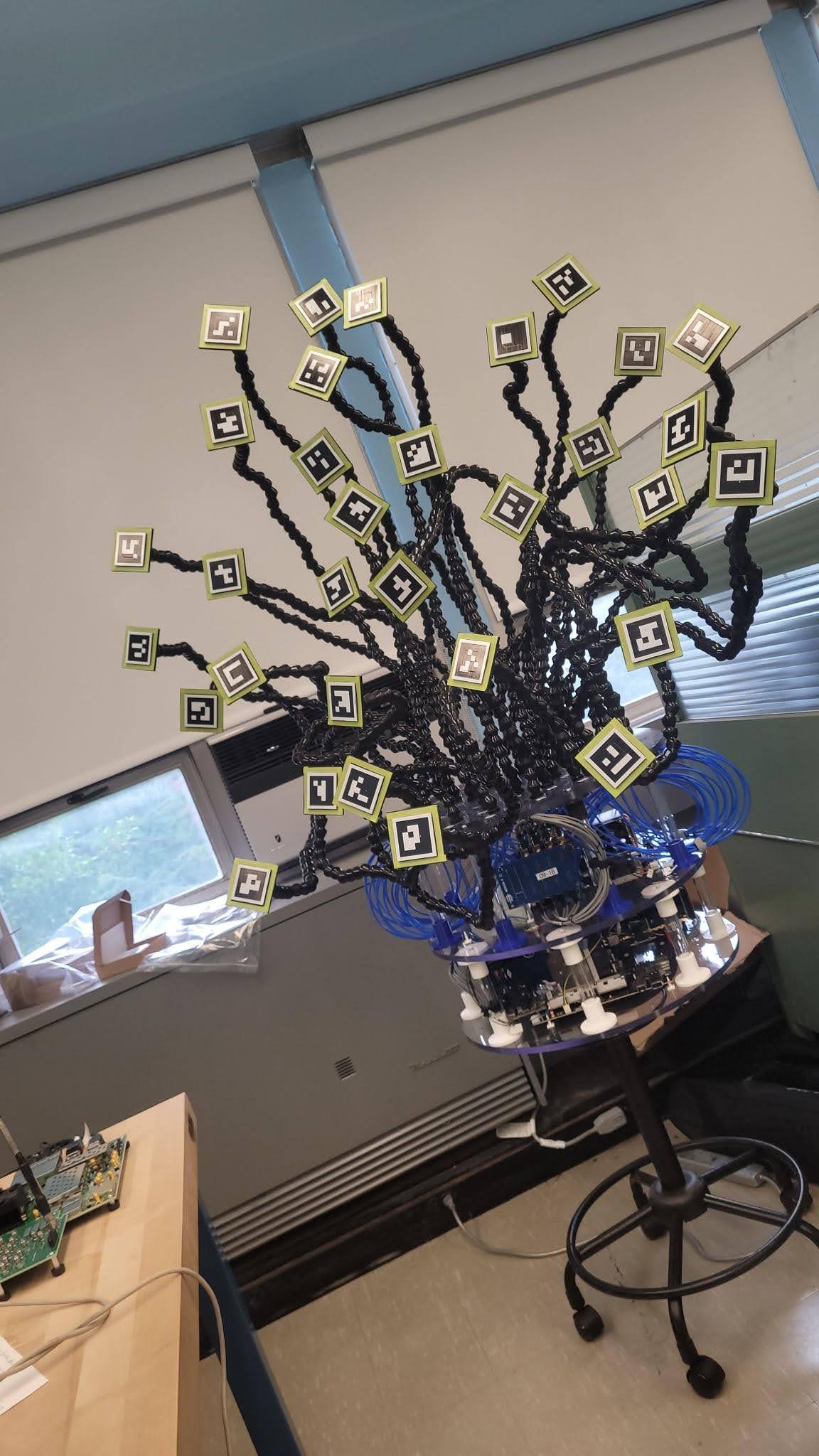 Software defined radio testbed
Volumetric and randomly distributed array manifold
Hybrid beamforming
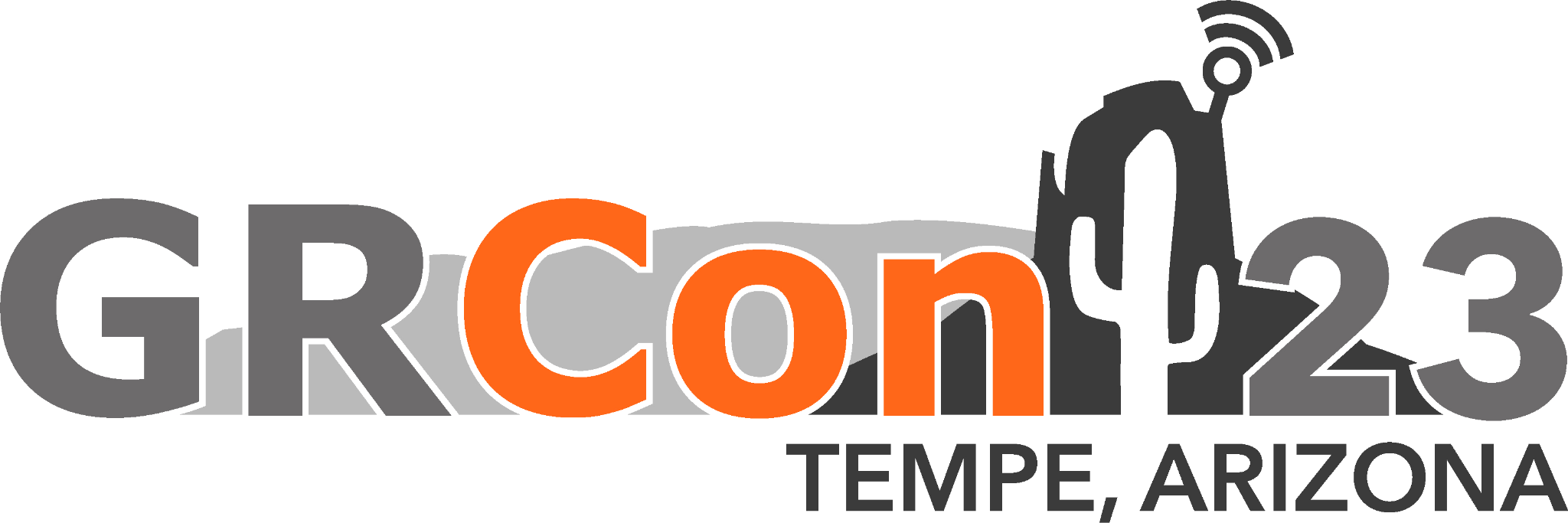 MEDUSA 2.0 - Construction
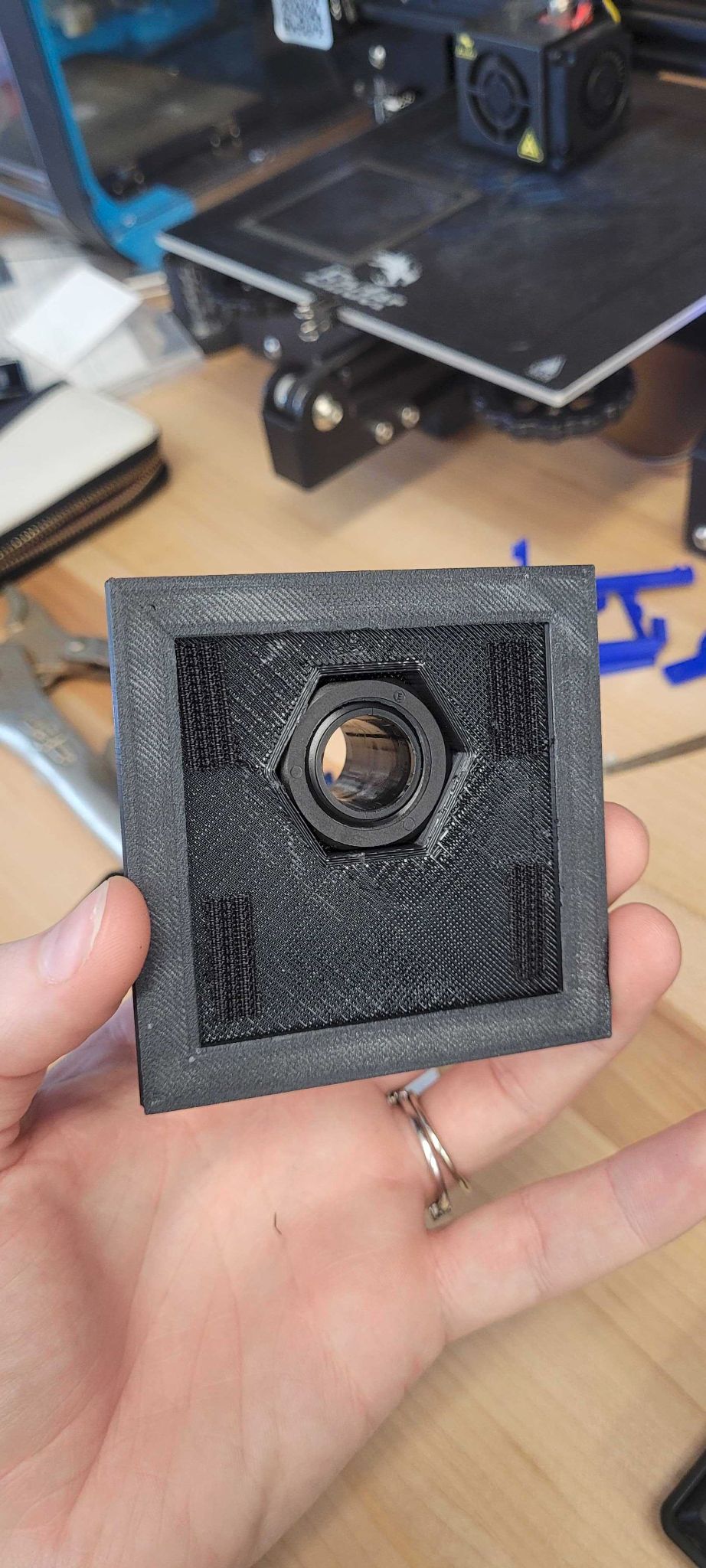 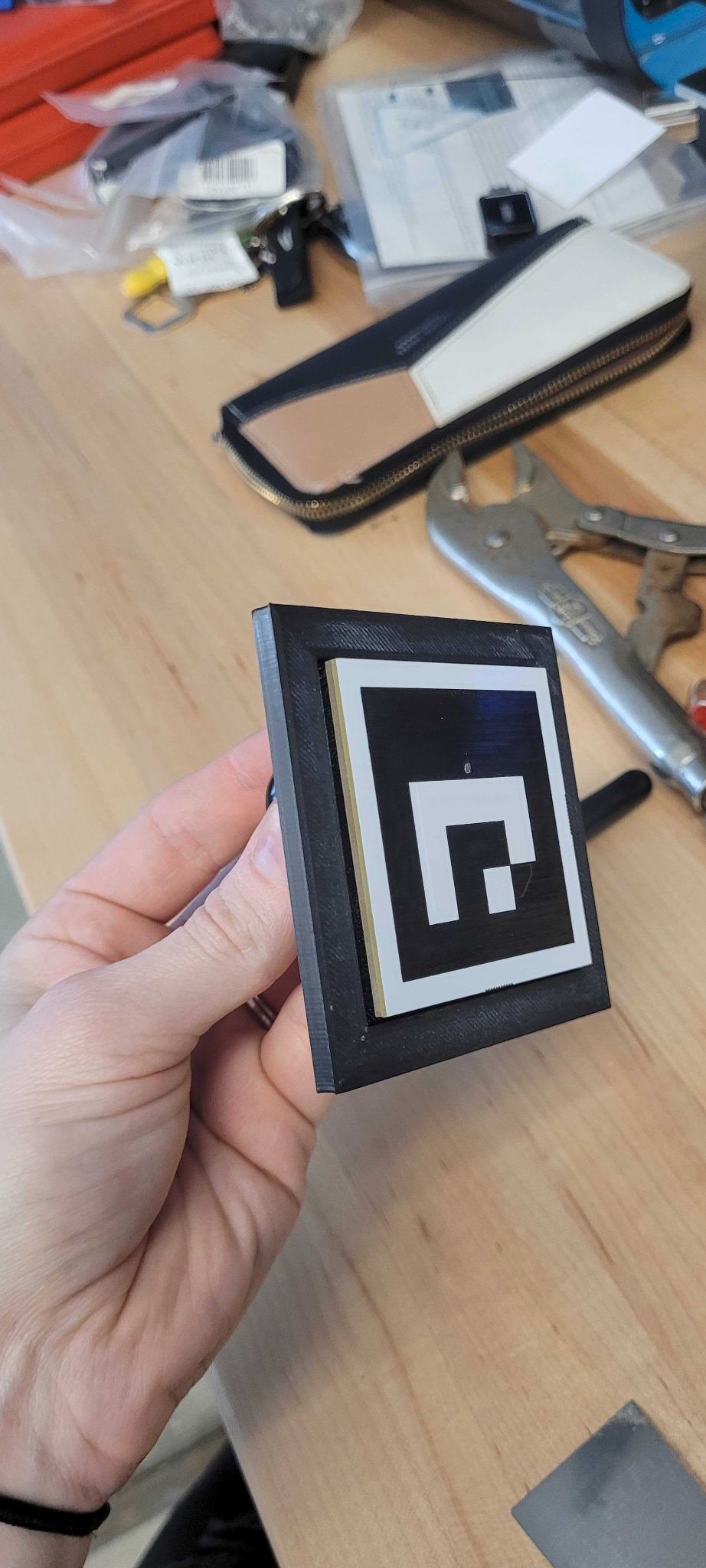 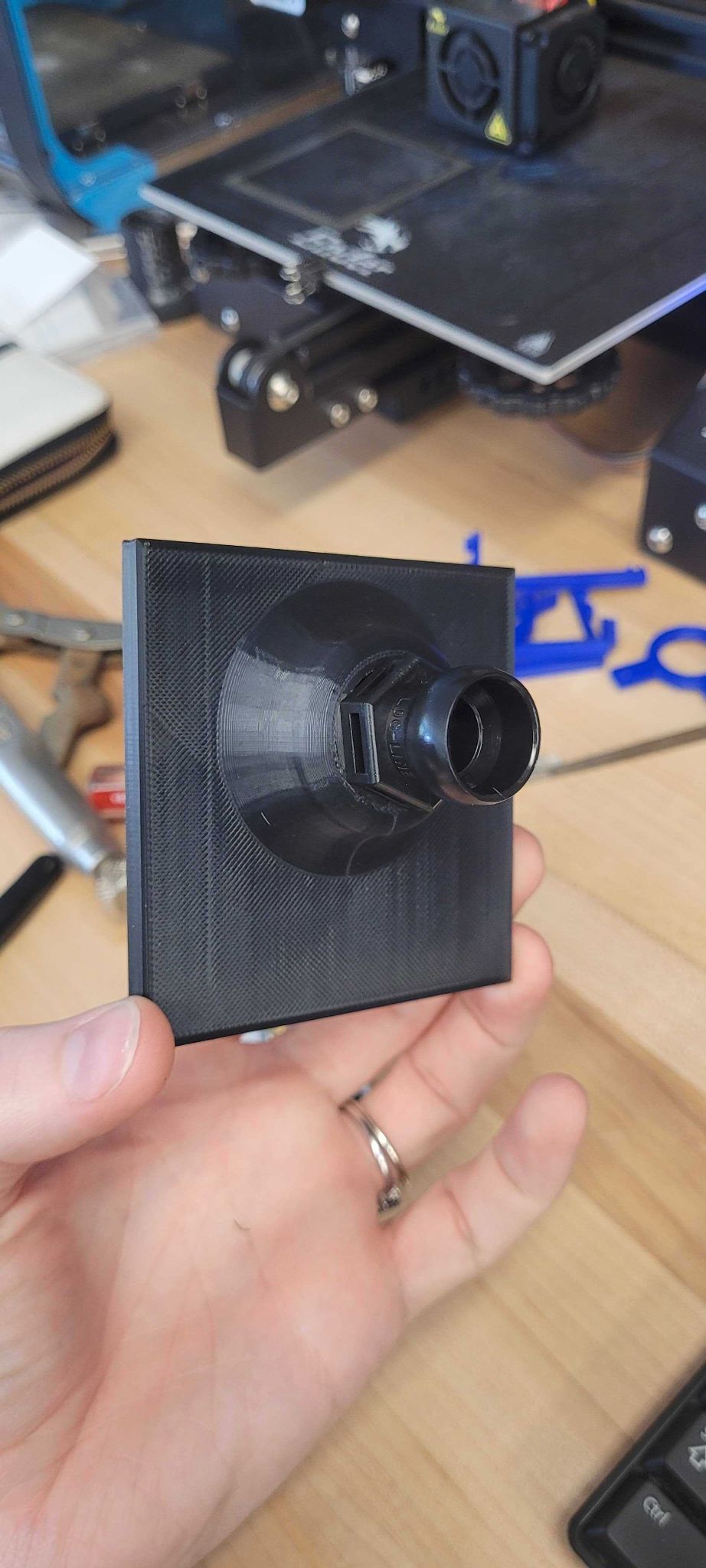 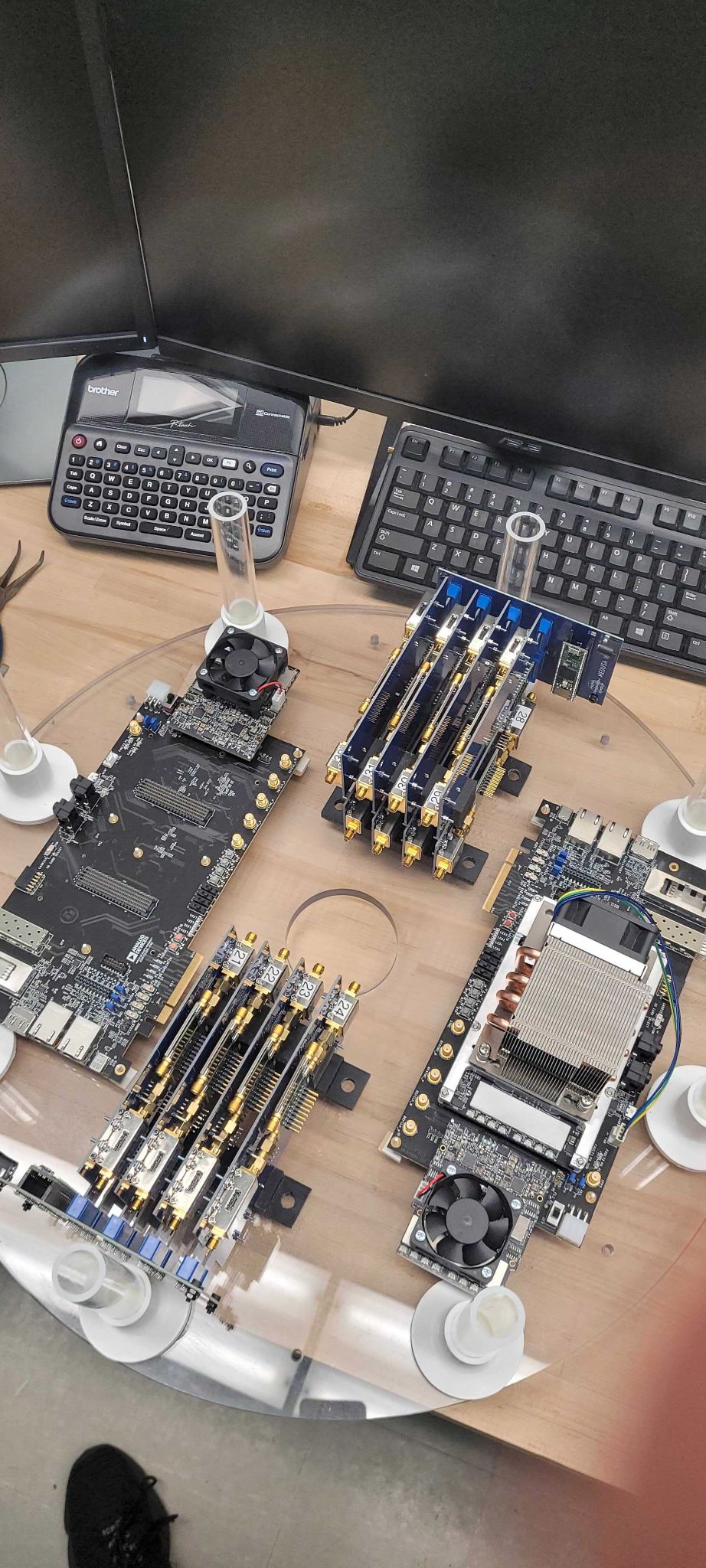 Custom 8-Channel Analog Module
Dual CP Stacked Patch with ArUco Tag
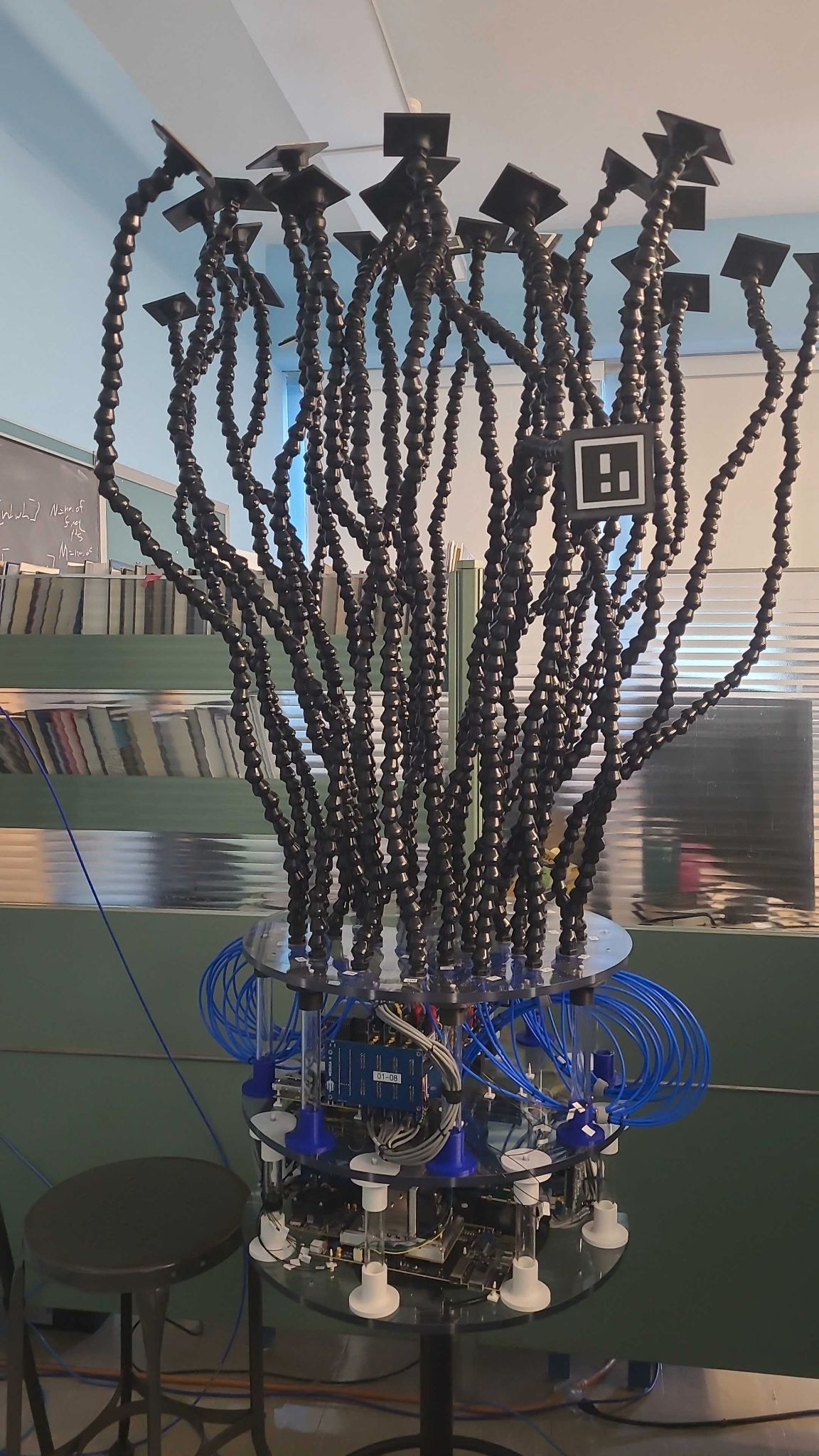 Analog Devices ADRV9009-ZU11EG
Poseable LocLine Feed Lines
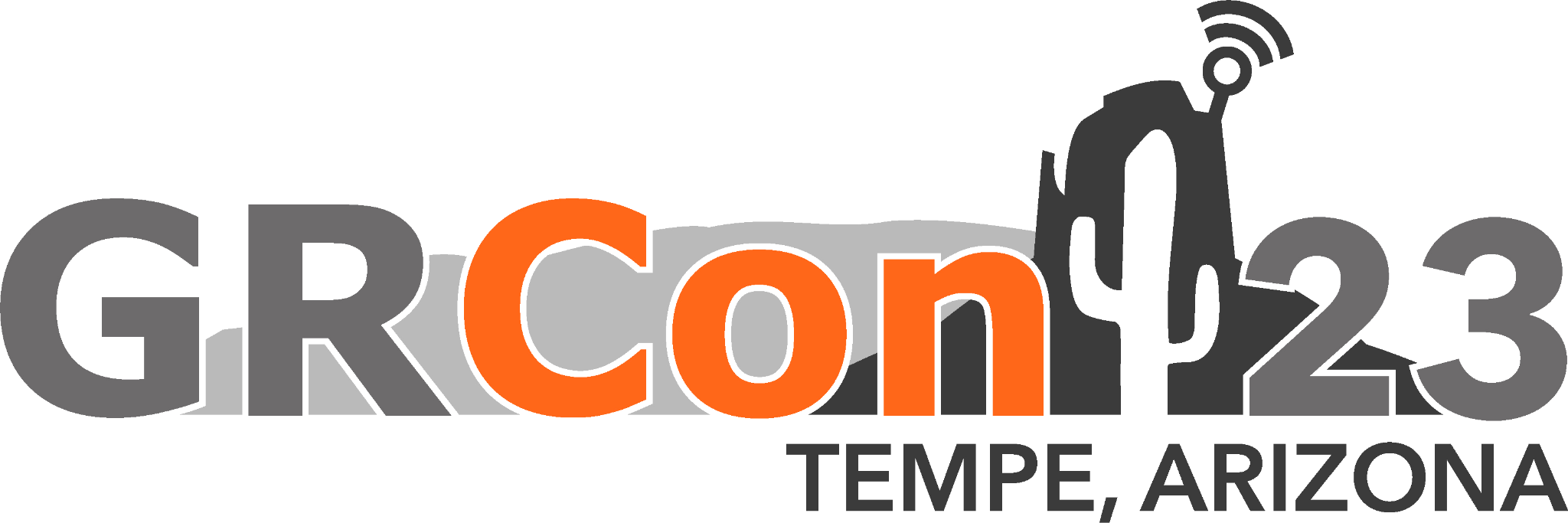 MEDUSA 2.0 - Analog Module
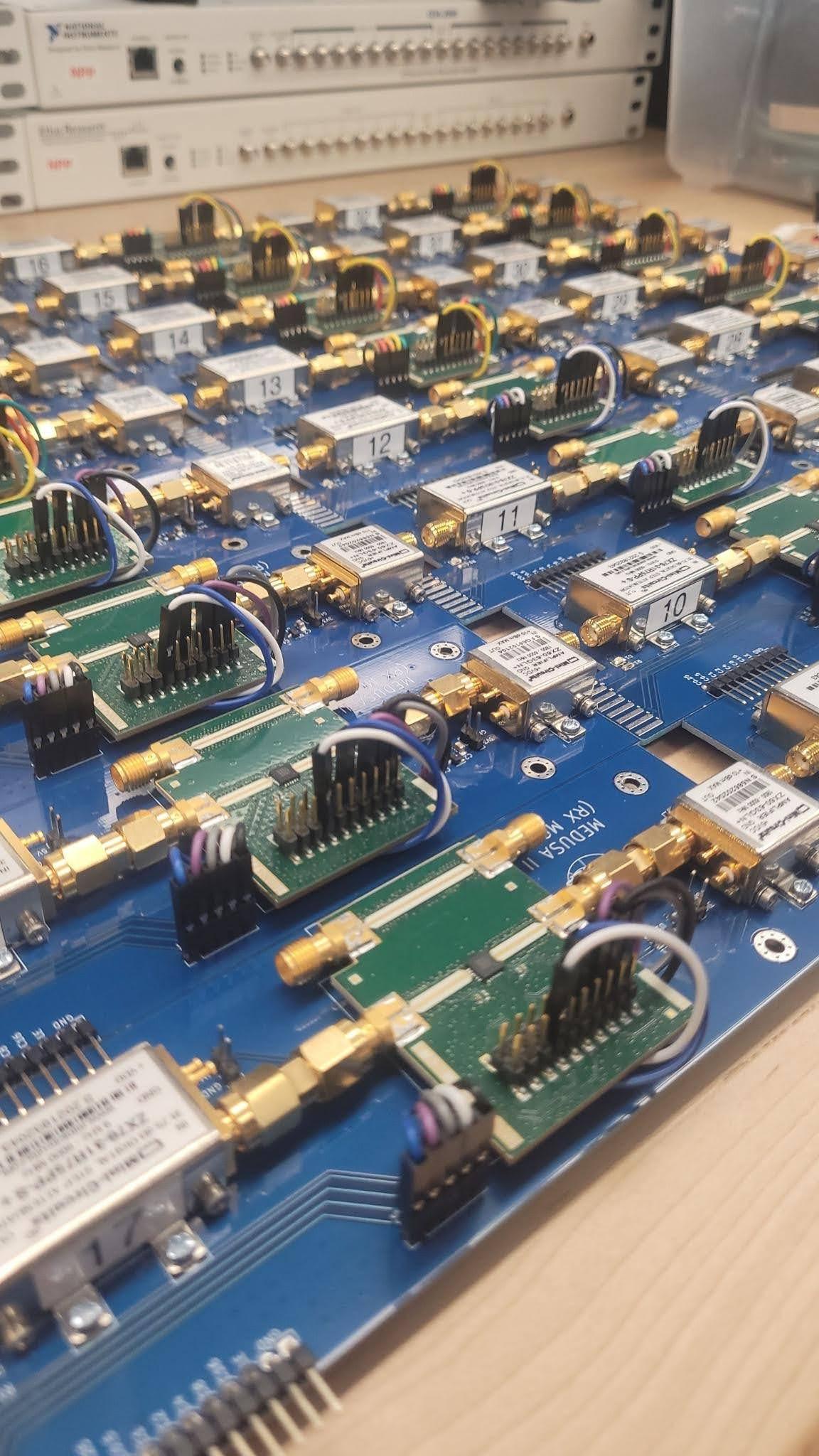 Ant 8
Low Noise Amplifier
7-Bit Phase Shifter
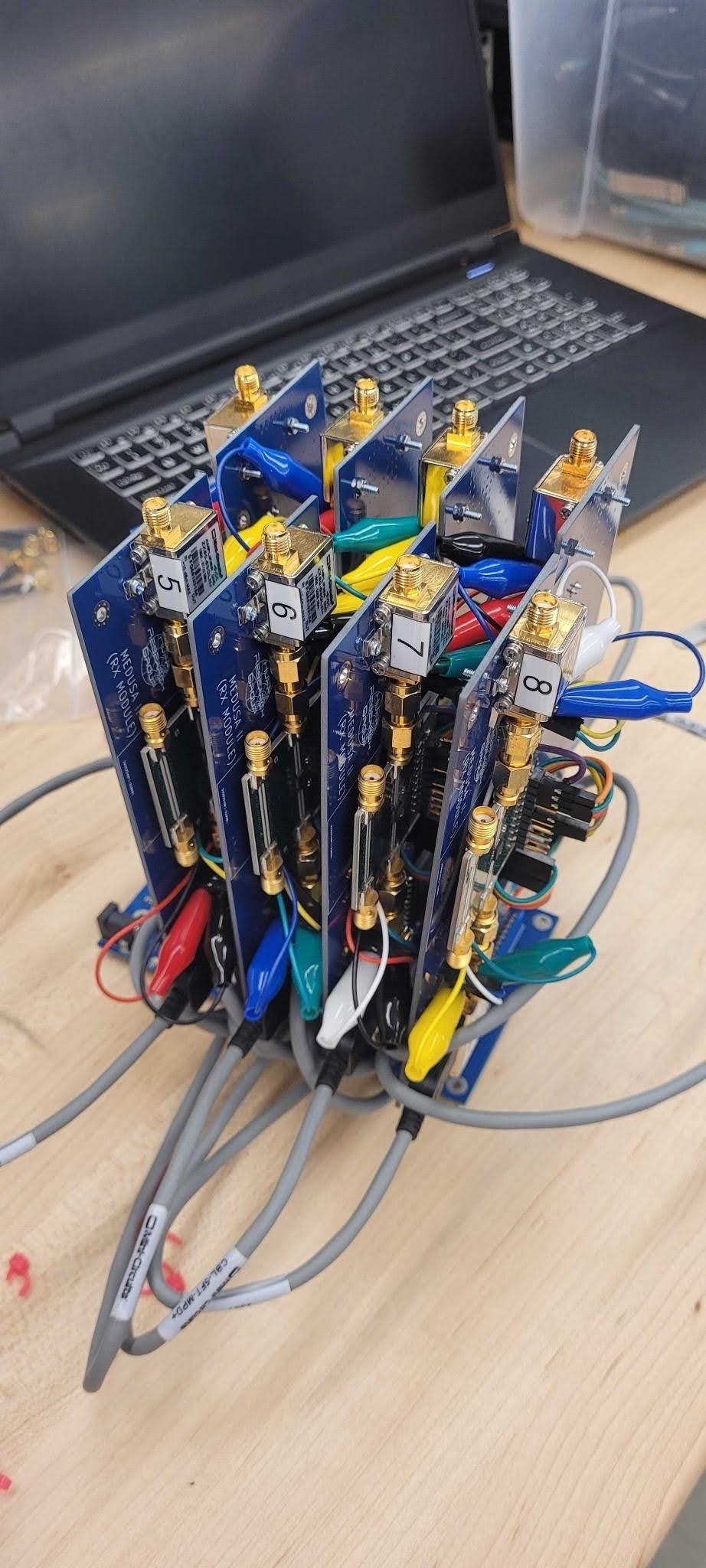 .  .  .  .  .
Programmable Attenuator
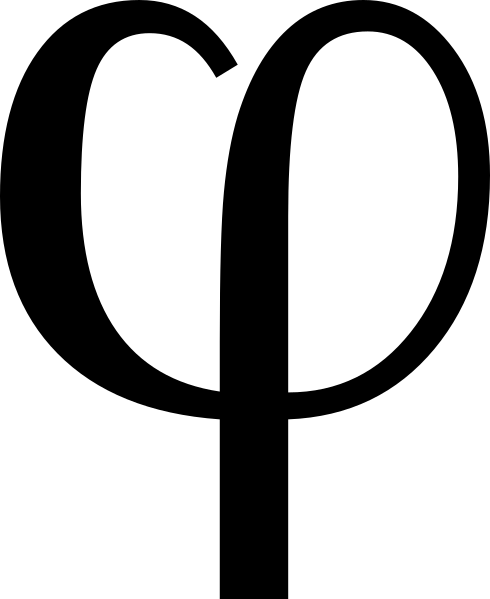 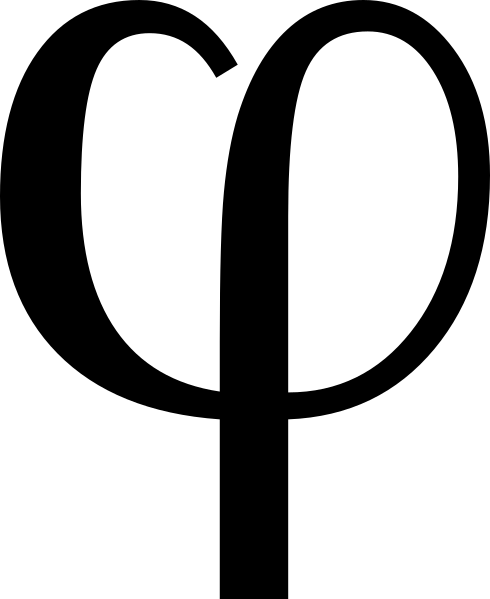 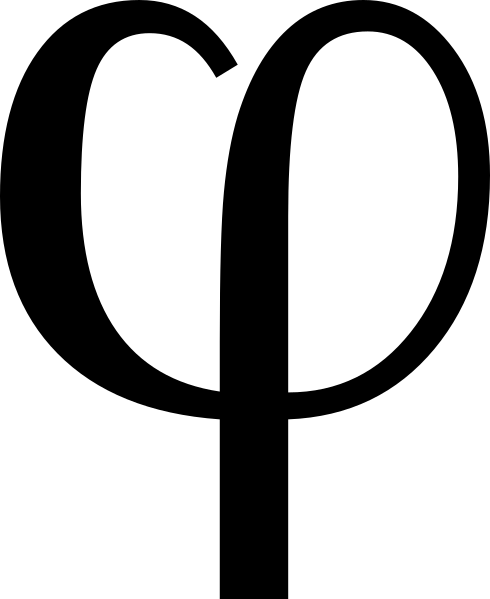 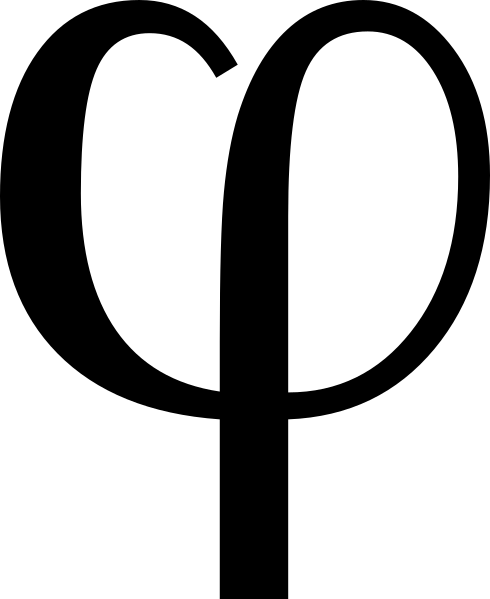 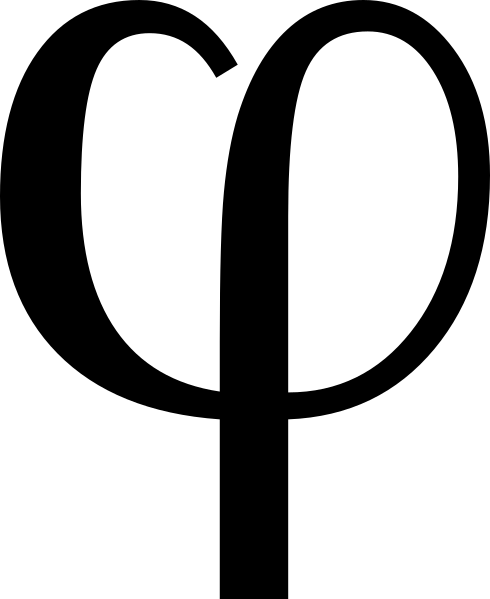 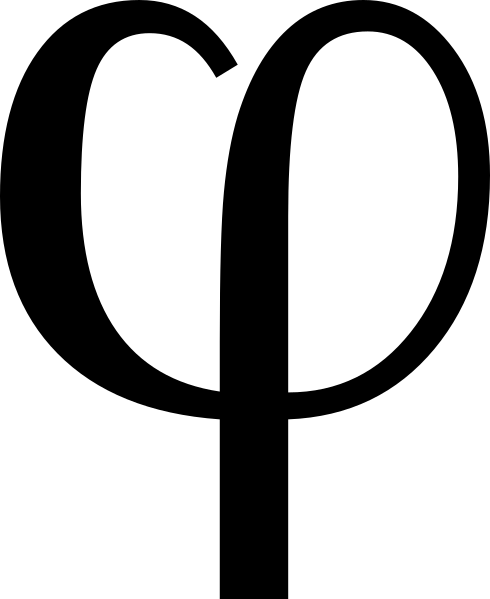 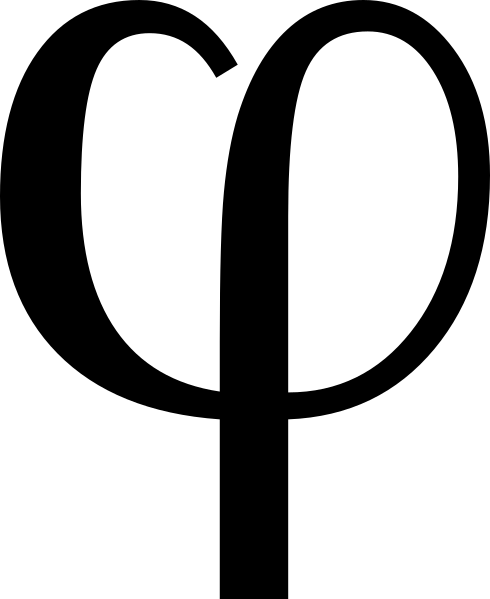 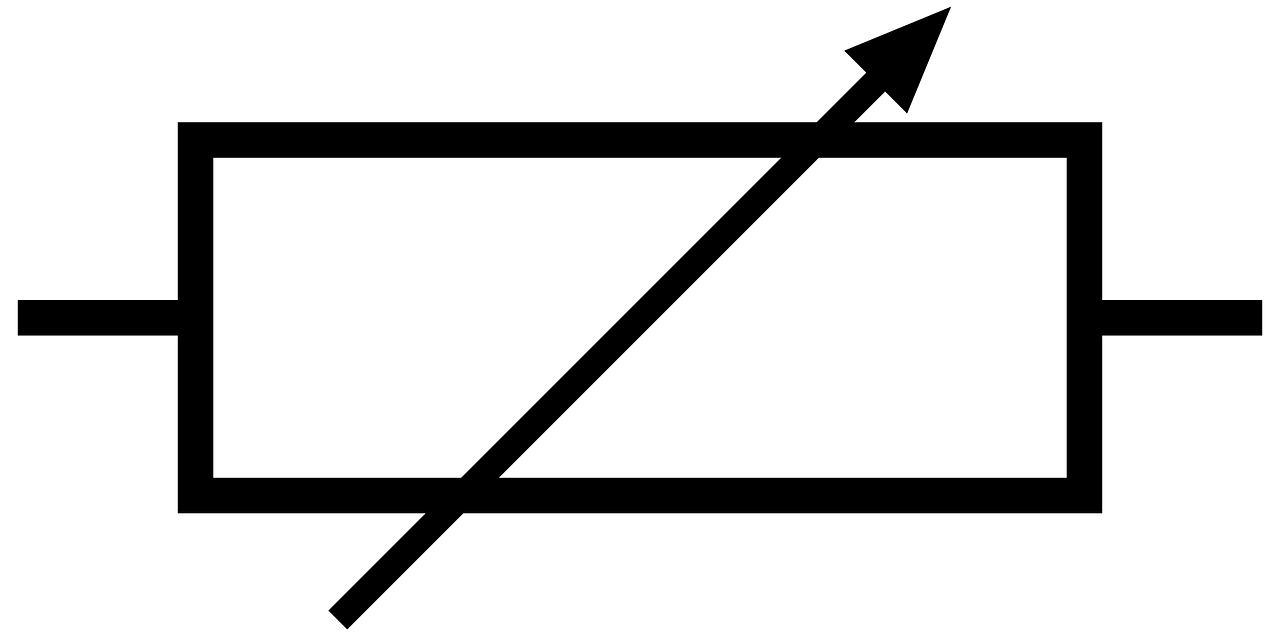 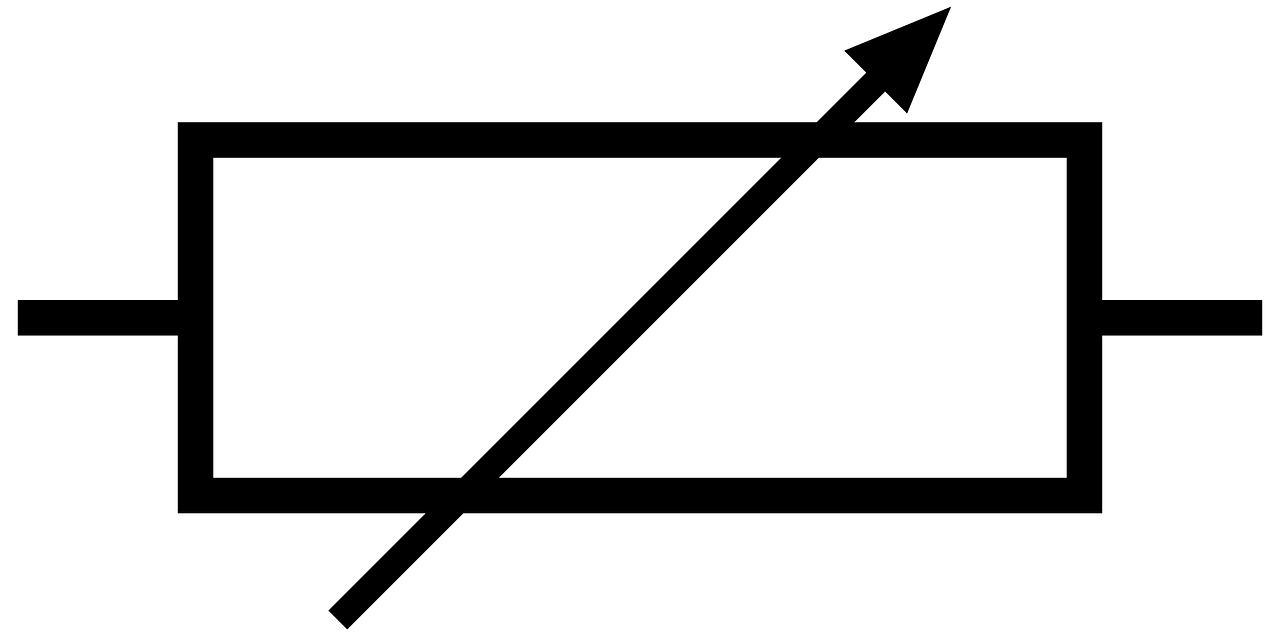 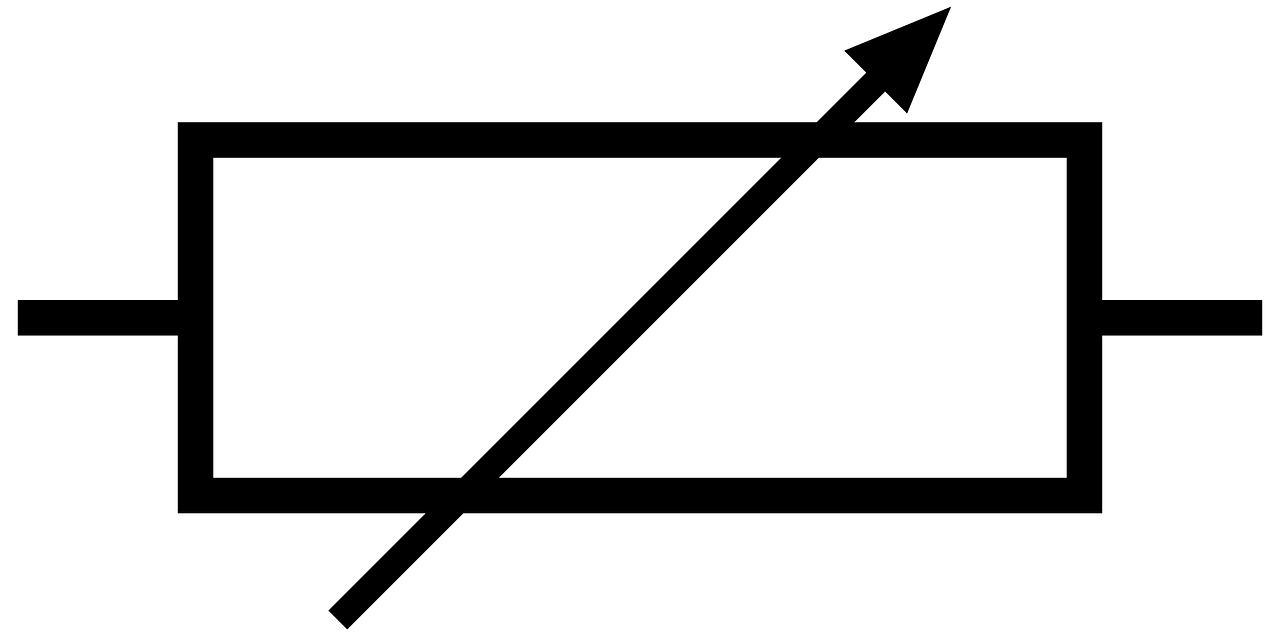 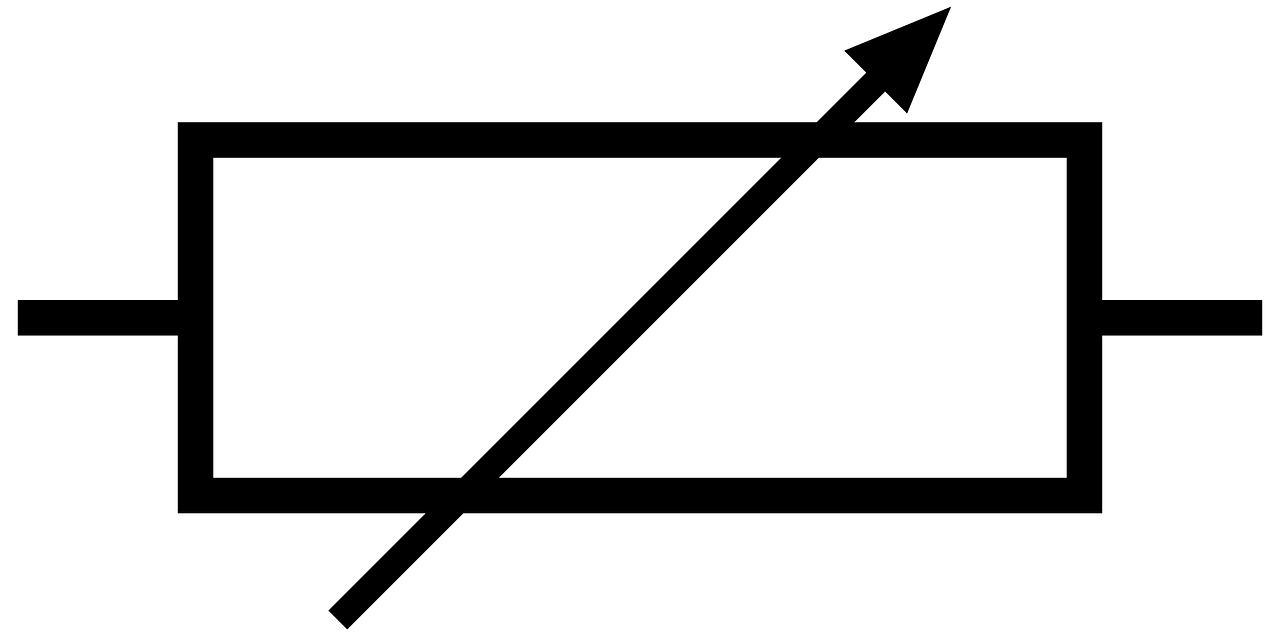 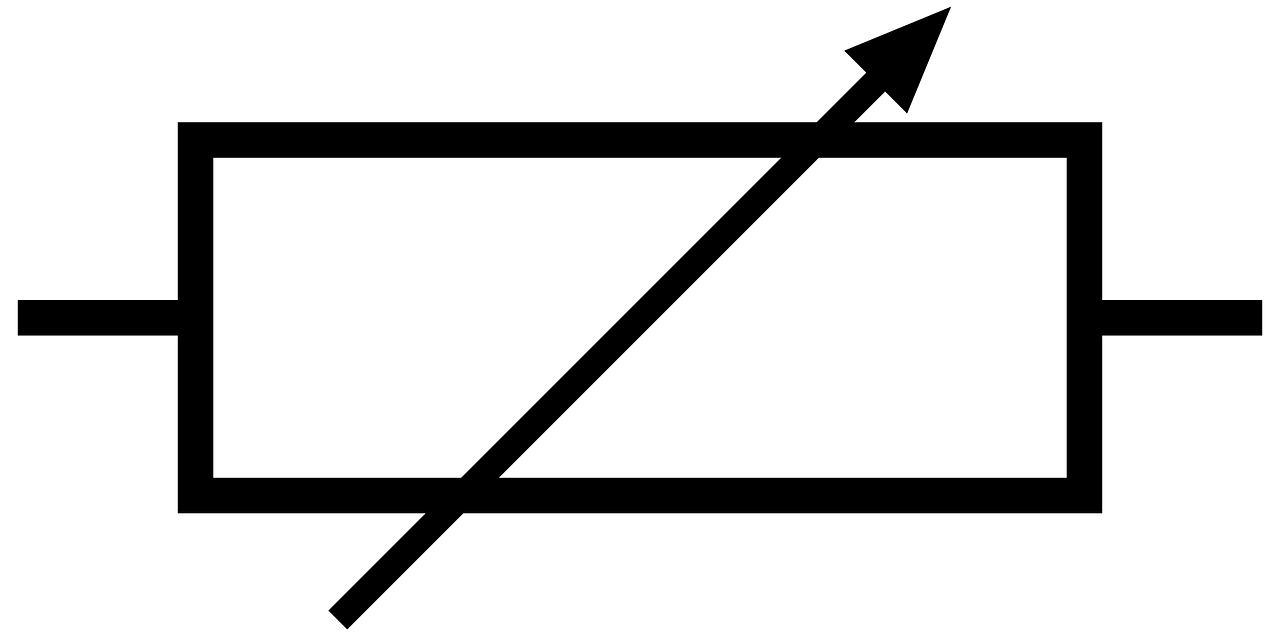 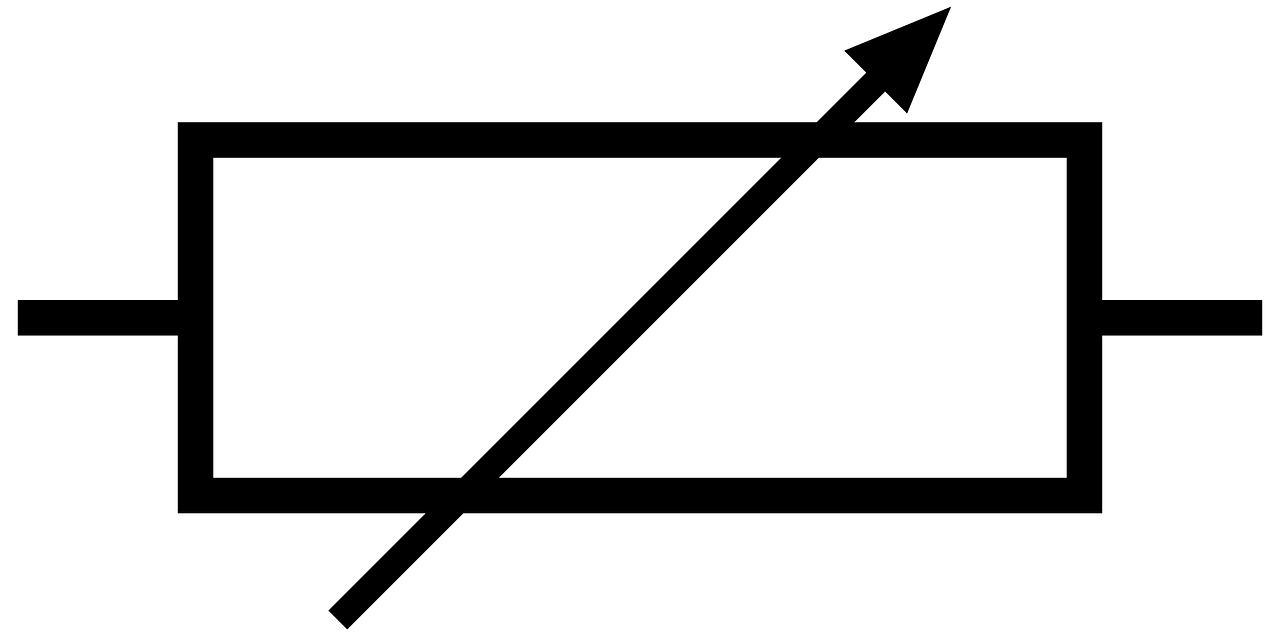 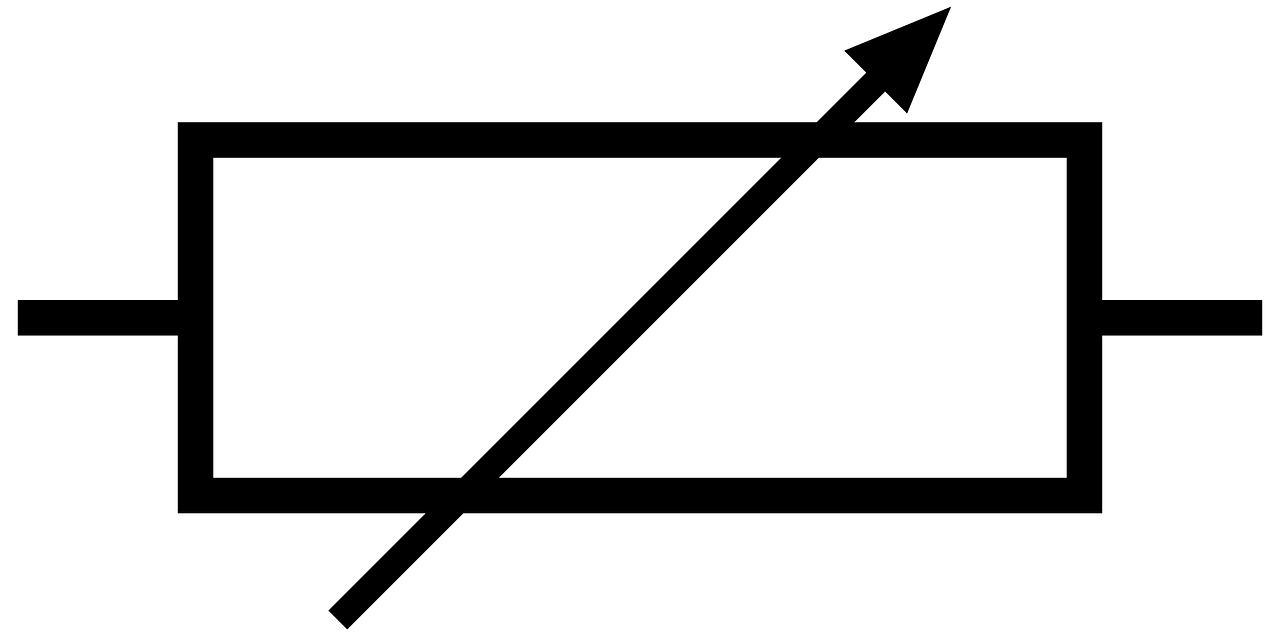 Ant 1
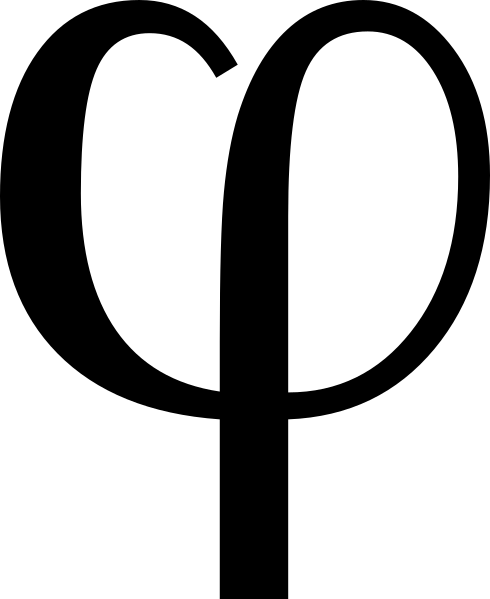 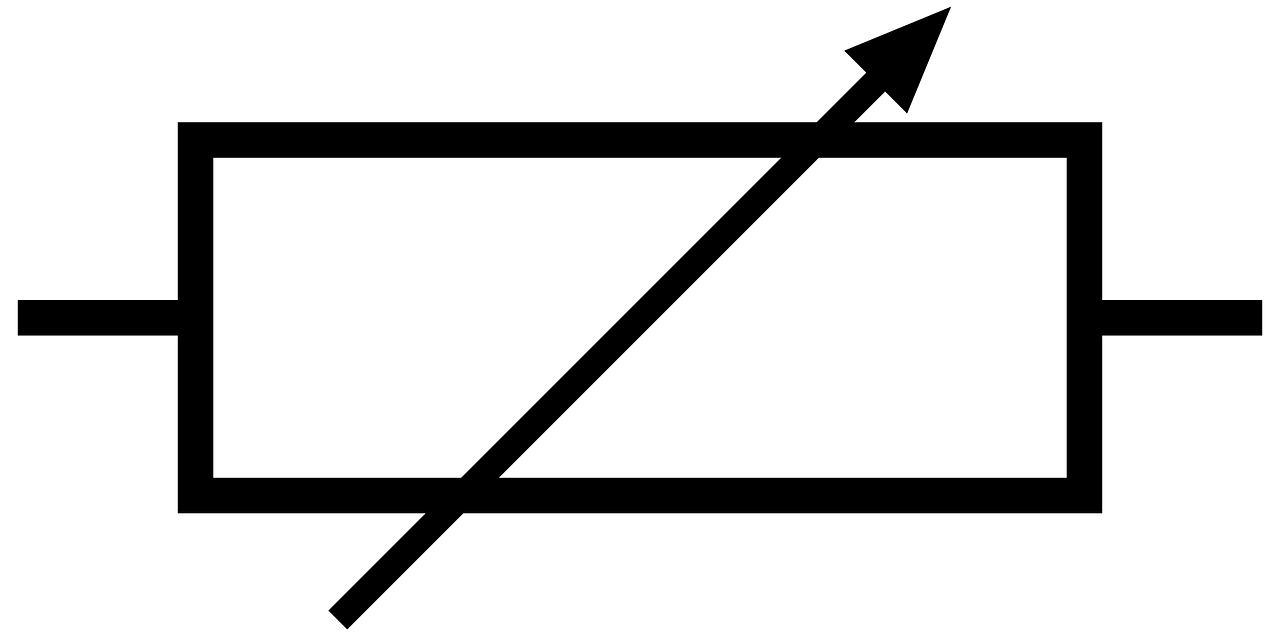 Teensy 4.1
Microcontroller
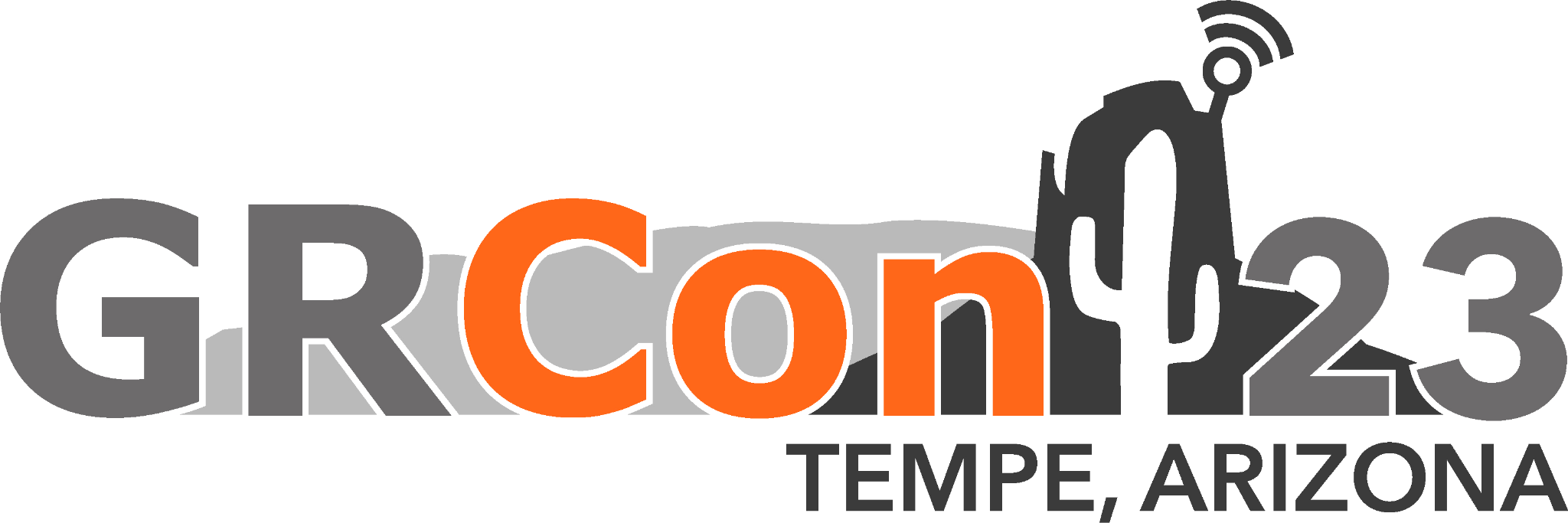 MEDUSA 2.0 - Putting it all Together
HMC-7044
HMC-7044
HMC-7044
Analog Module
ADRV9009-ZU11EG
Analog Module
ADRV9009-ZU11EG
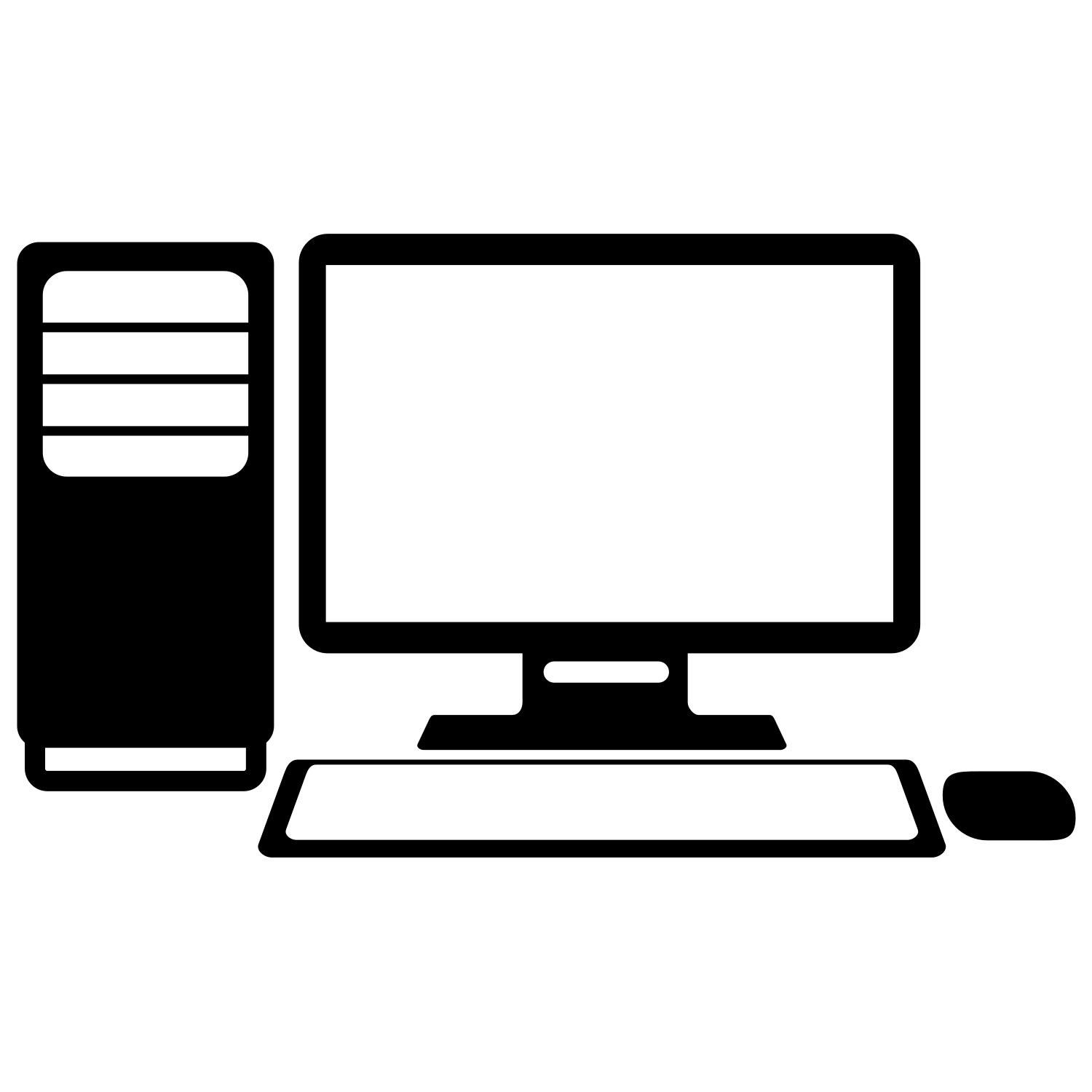 Analog Module
ADRV9009-ZU11EG
Analog Module
ADRV9009-ZU11EG
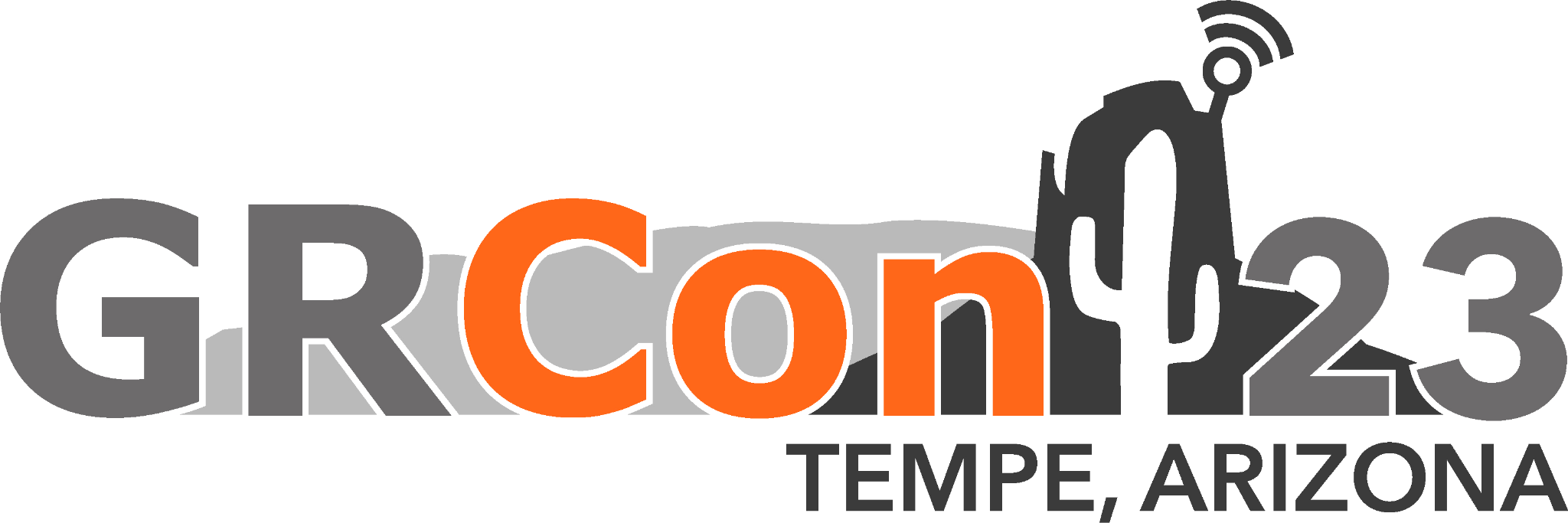 ArUco Markers
detectMarkers()
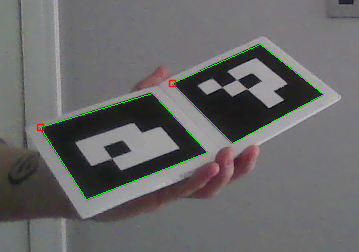 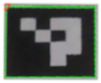 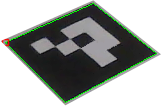 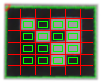 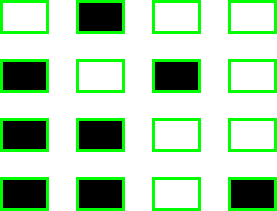 ID = 0
translation
rotation
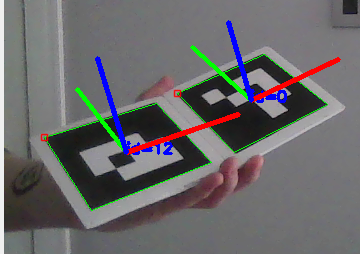 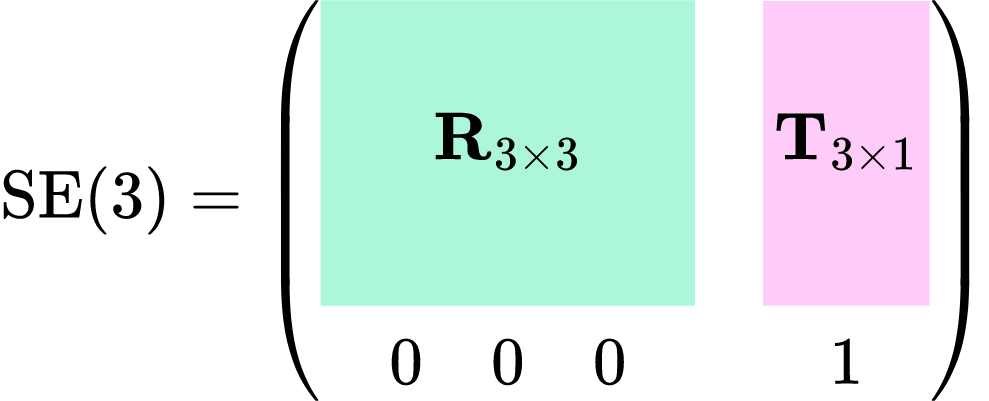 solvePnP()
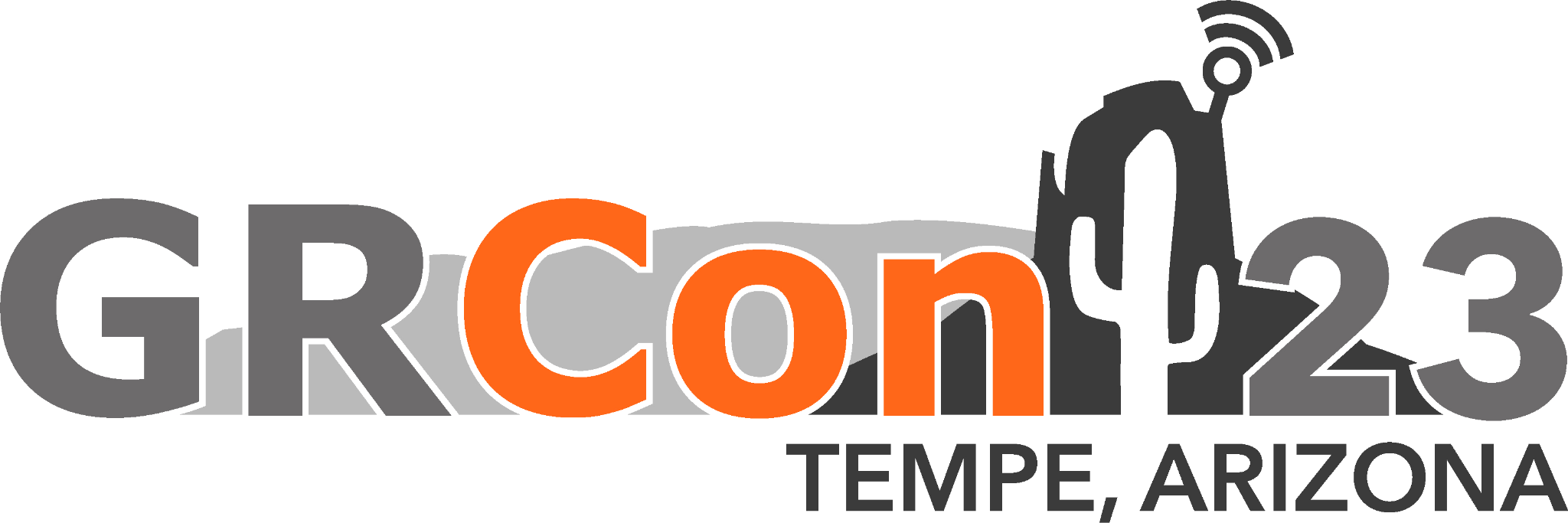 ArUco Markers - GNU Radio
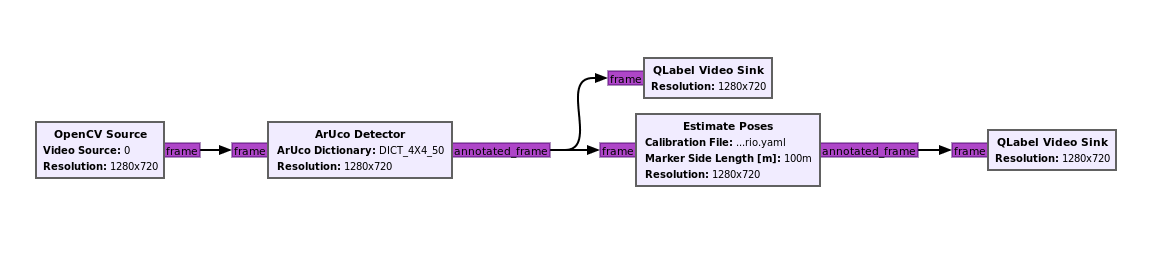 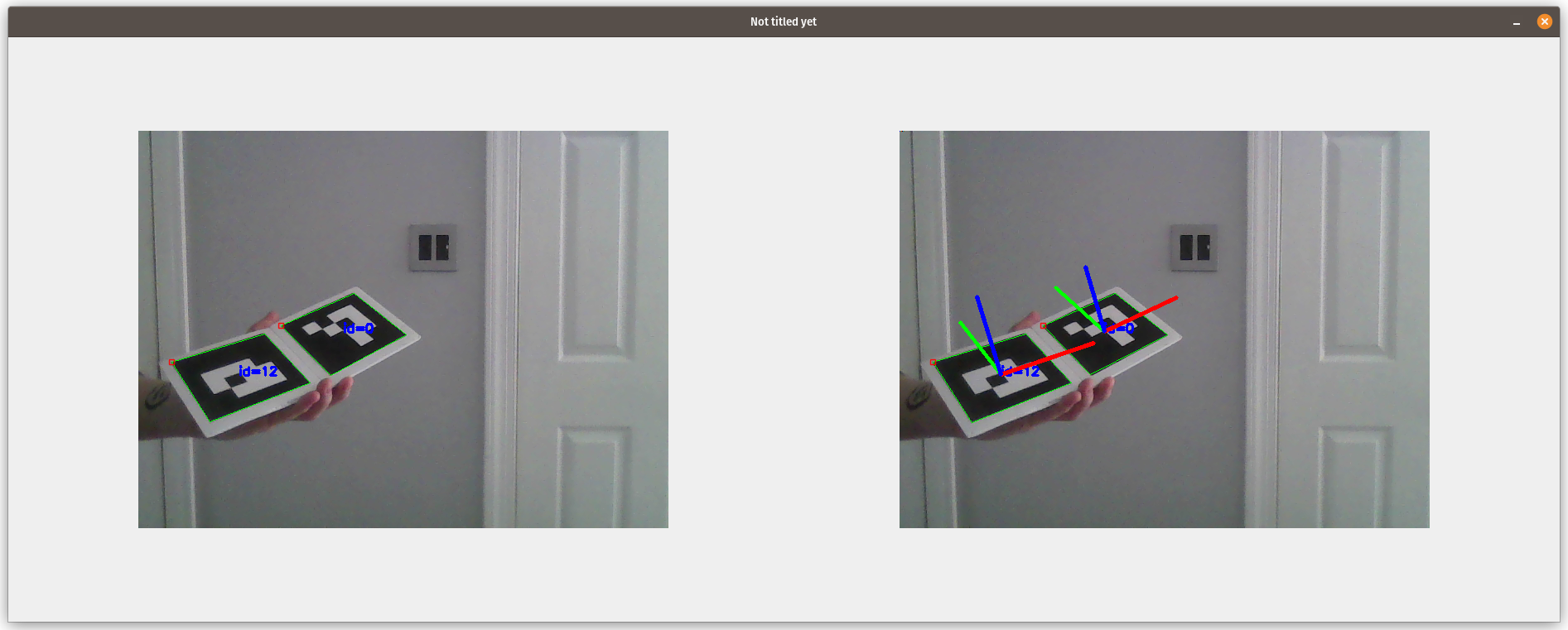 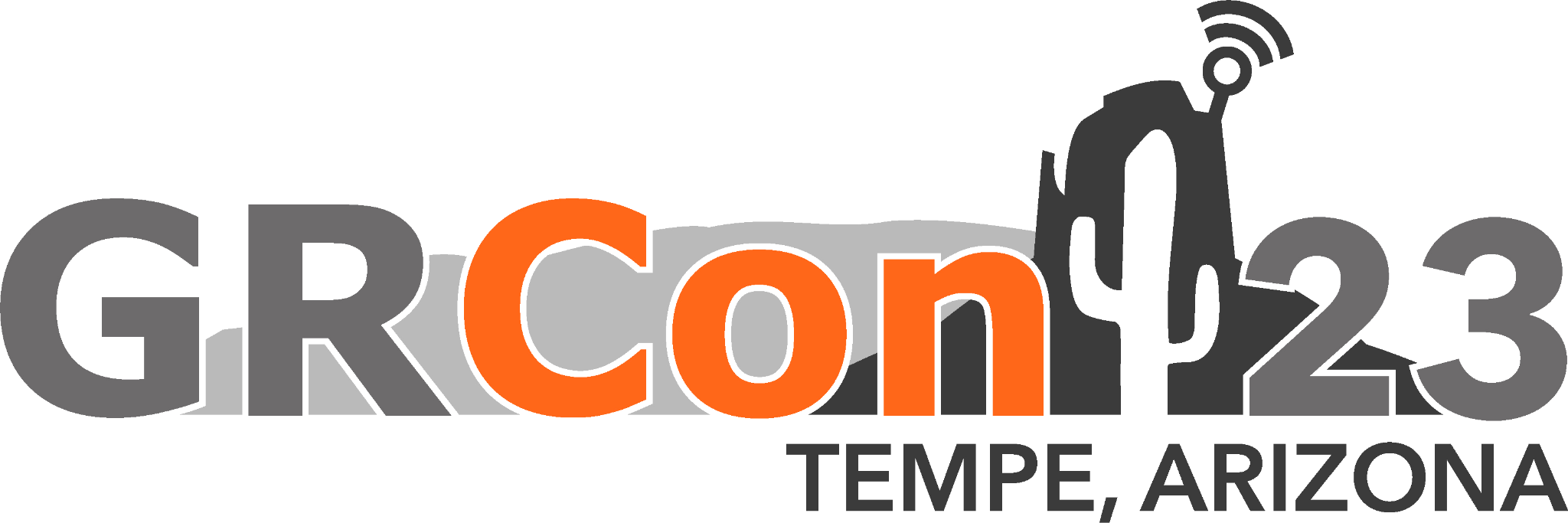 Beamforming
Antenna Outputs
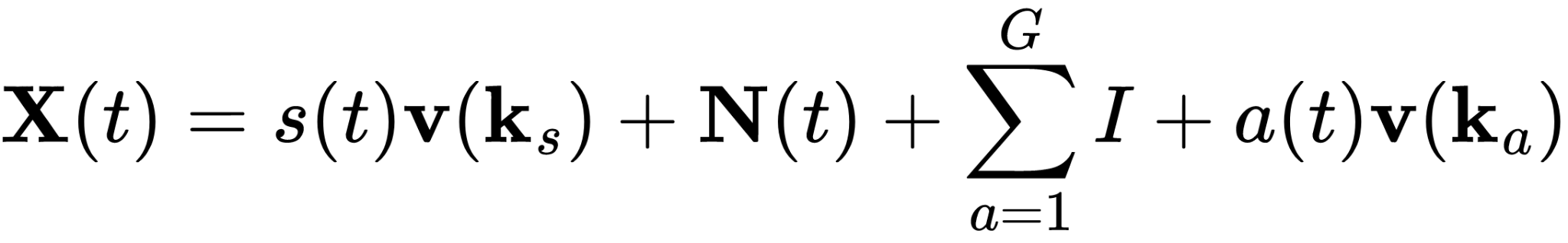 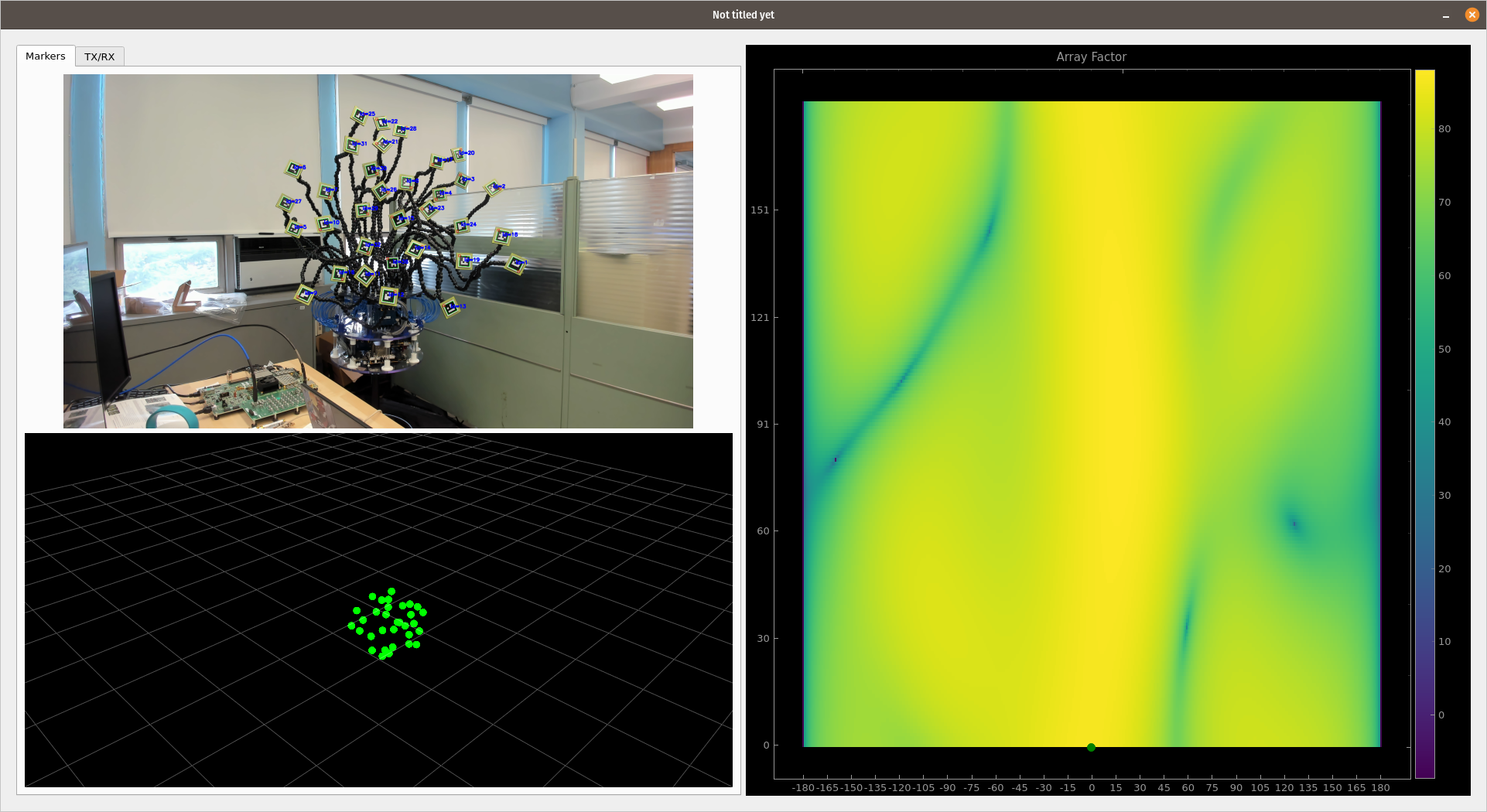 Array Output
Steering Vectors
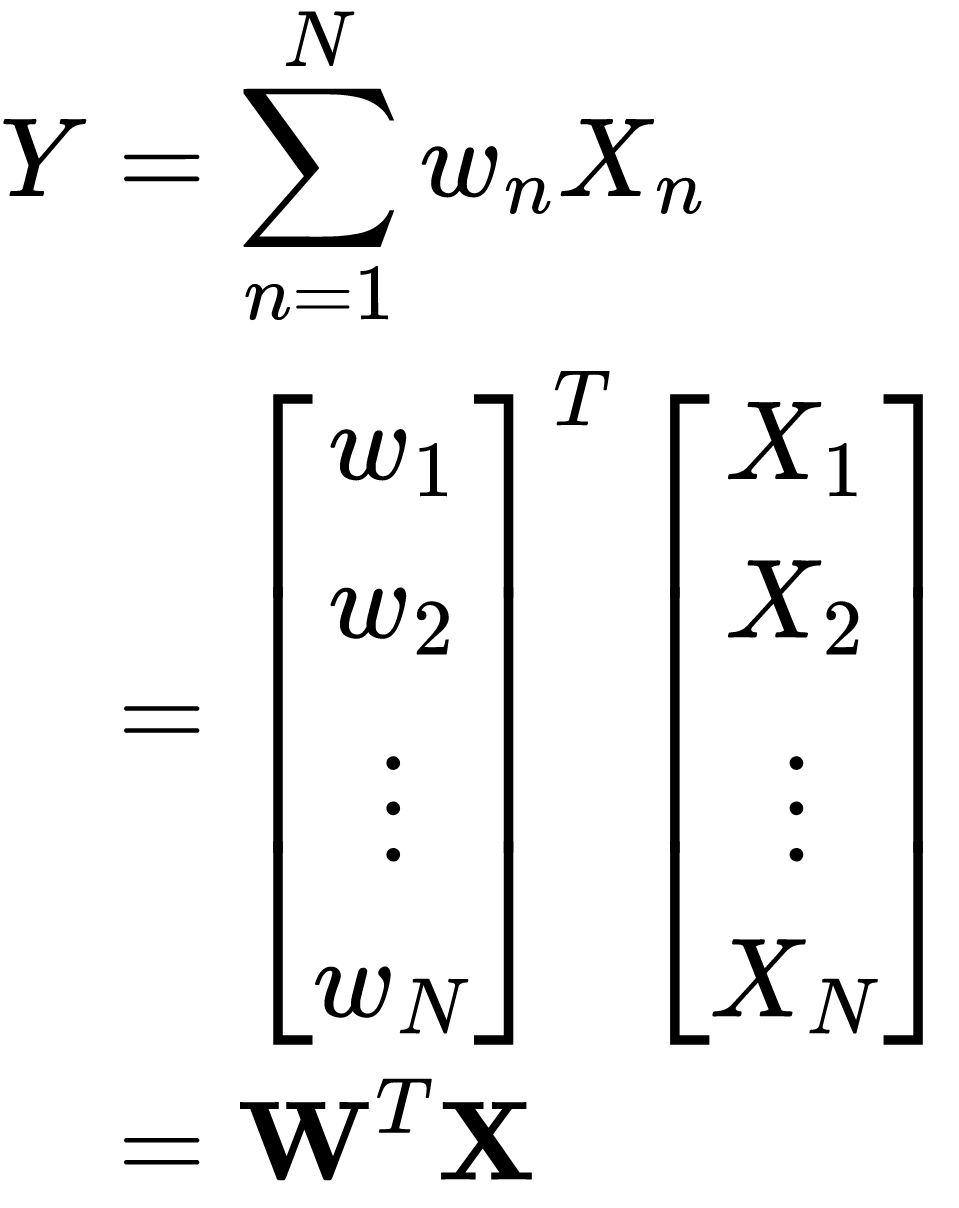 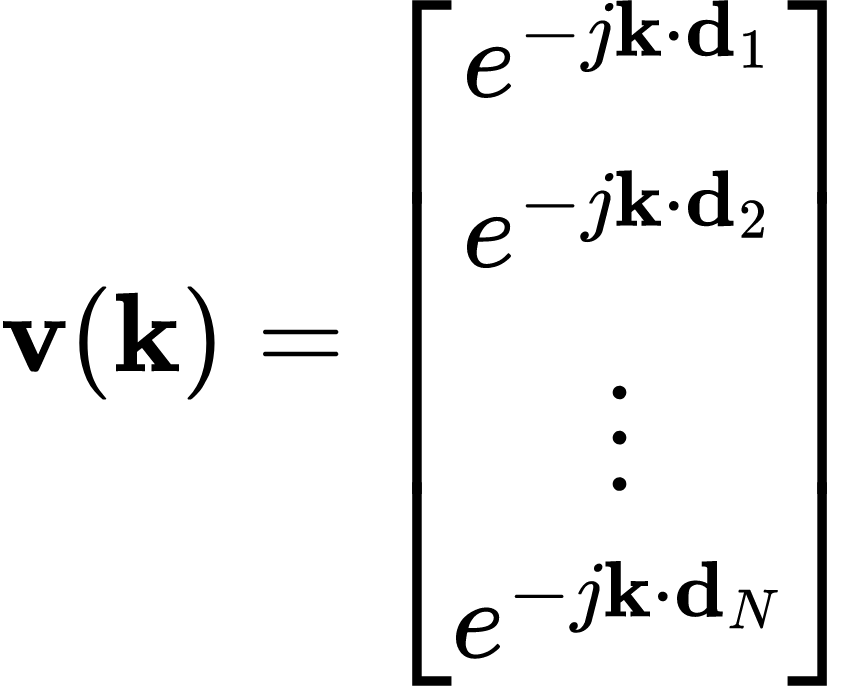 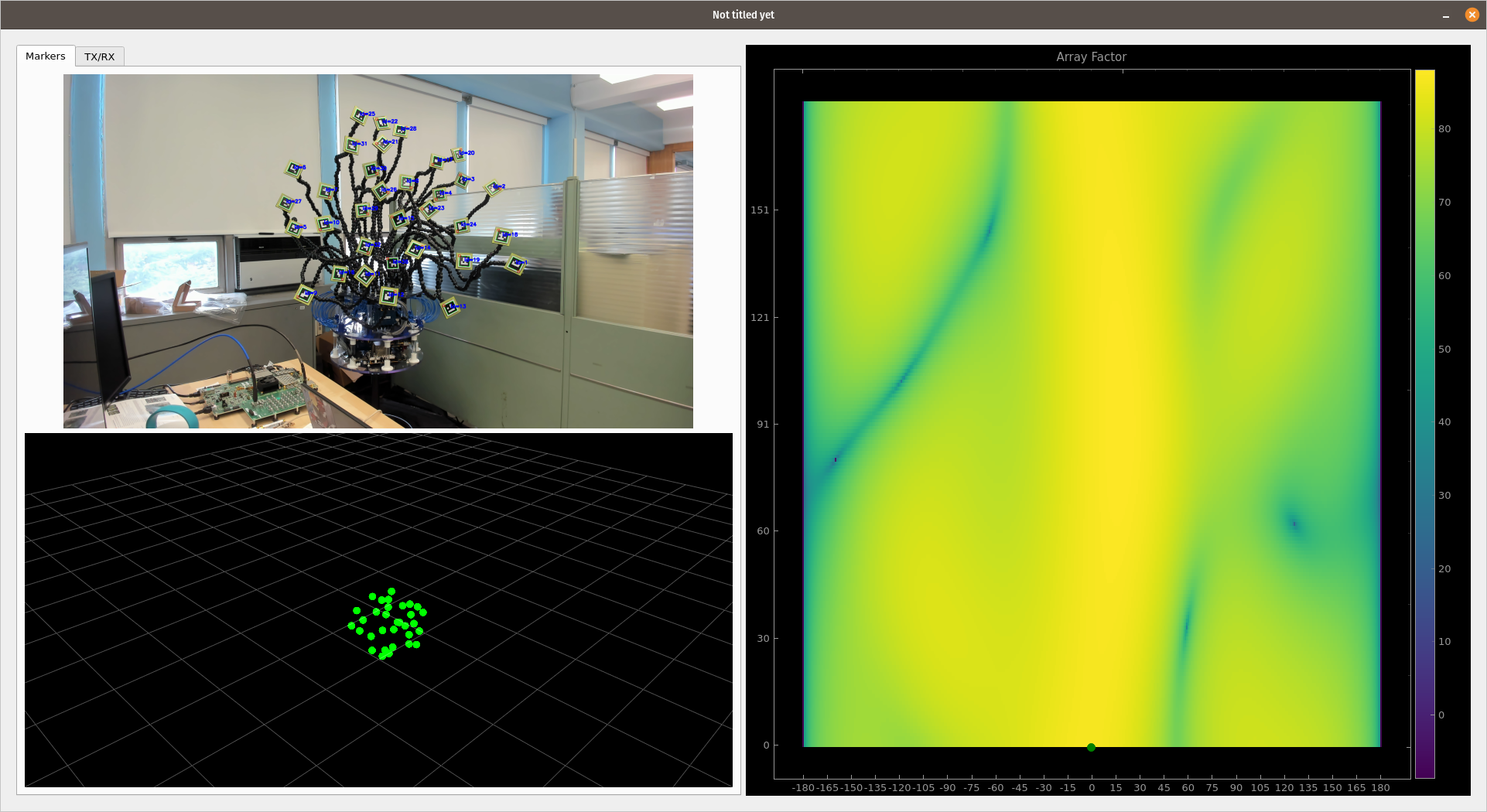 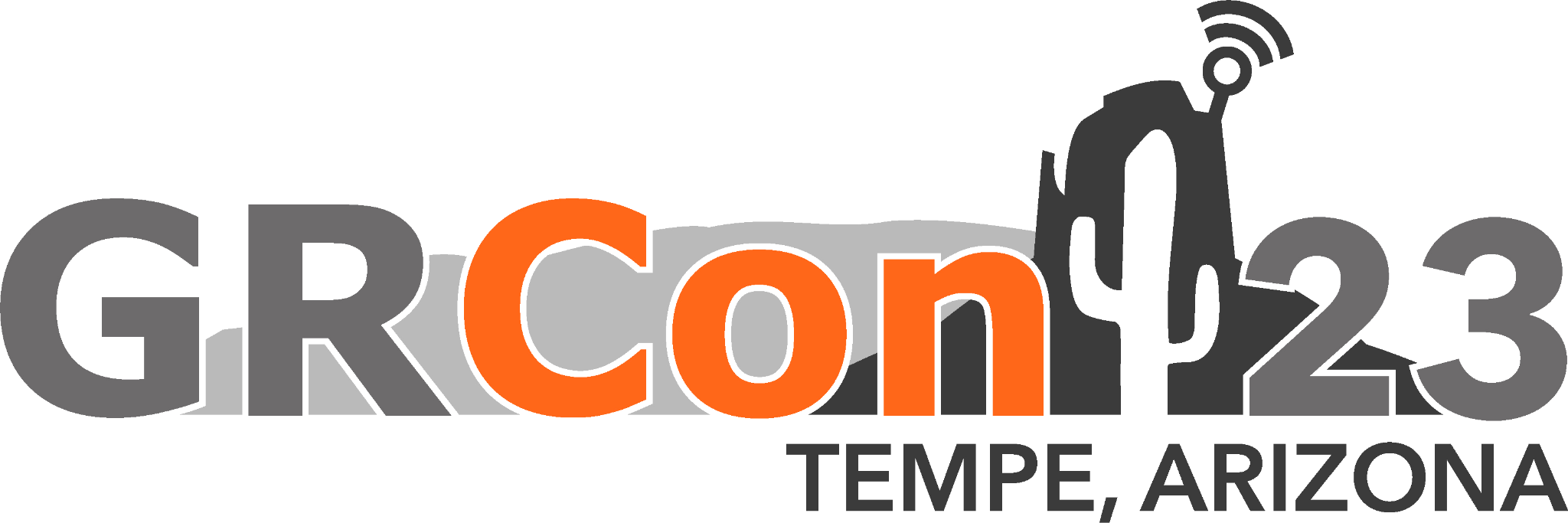 Beamforming - MMSE
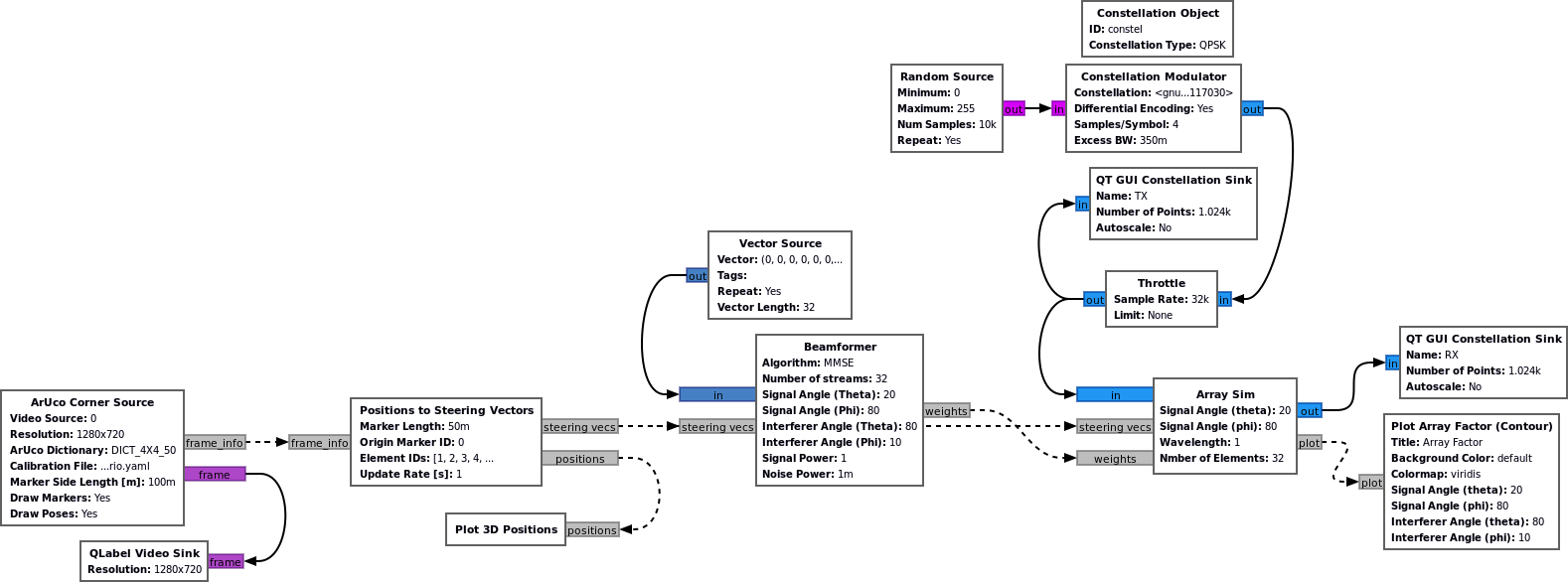 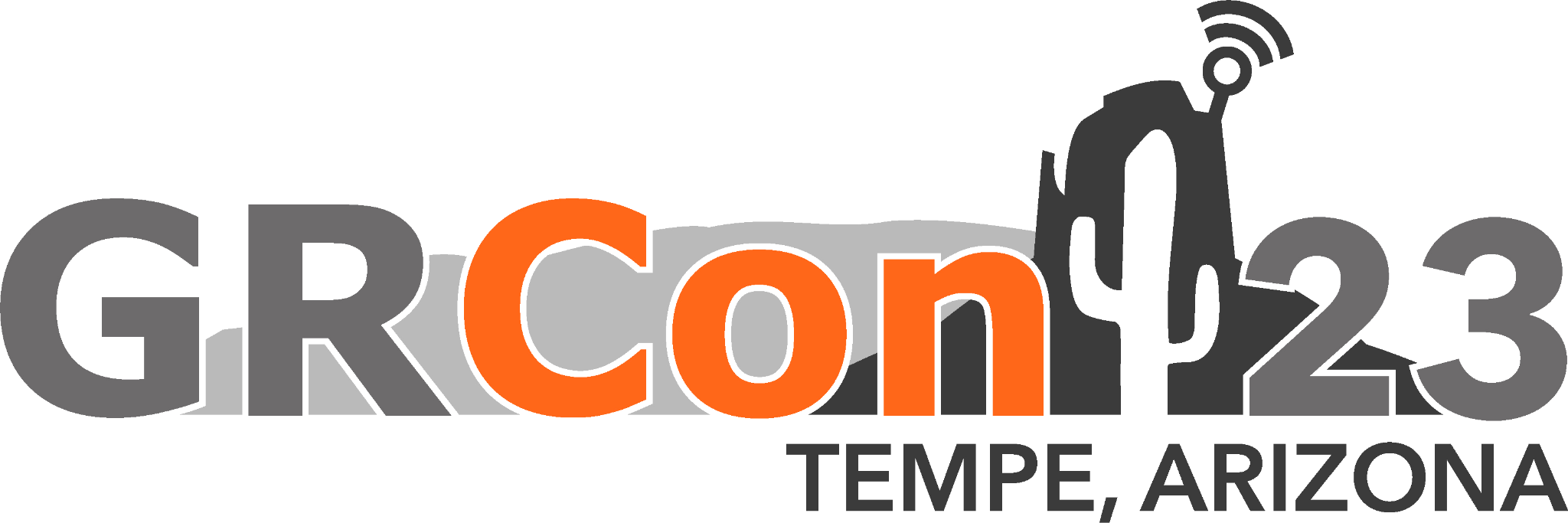 Beamforming - MMSE
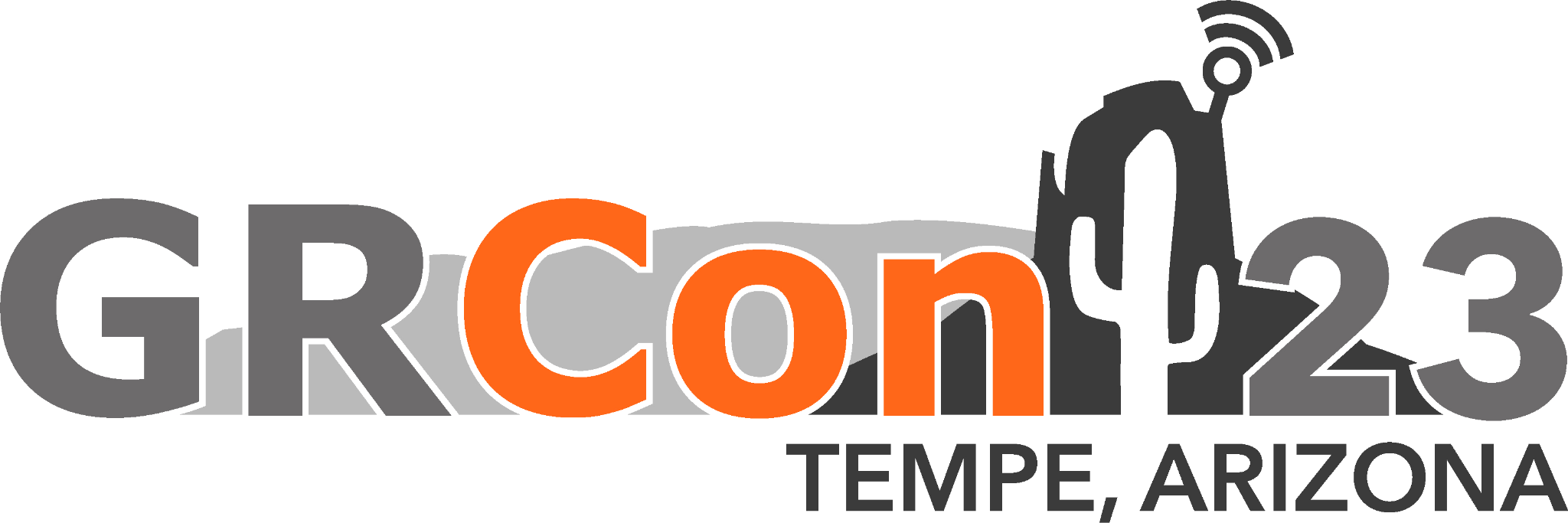 Additional GNU Radio Work
Fork to add
ADRV9009-ZU11EG Source
ADRV9009-ZU11EG Sink (!)
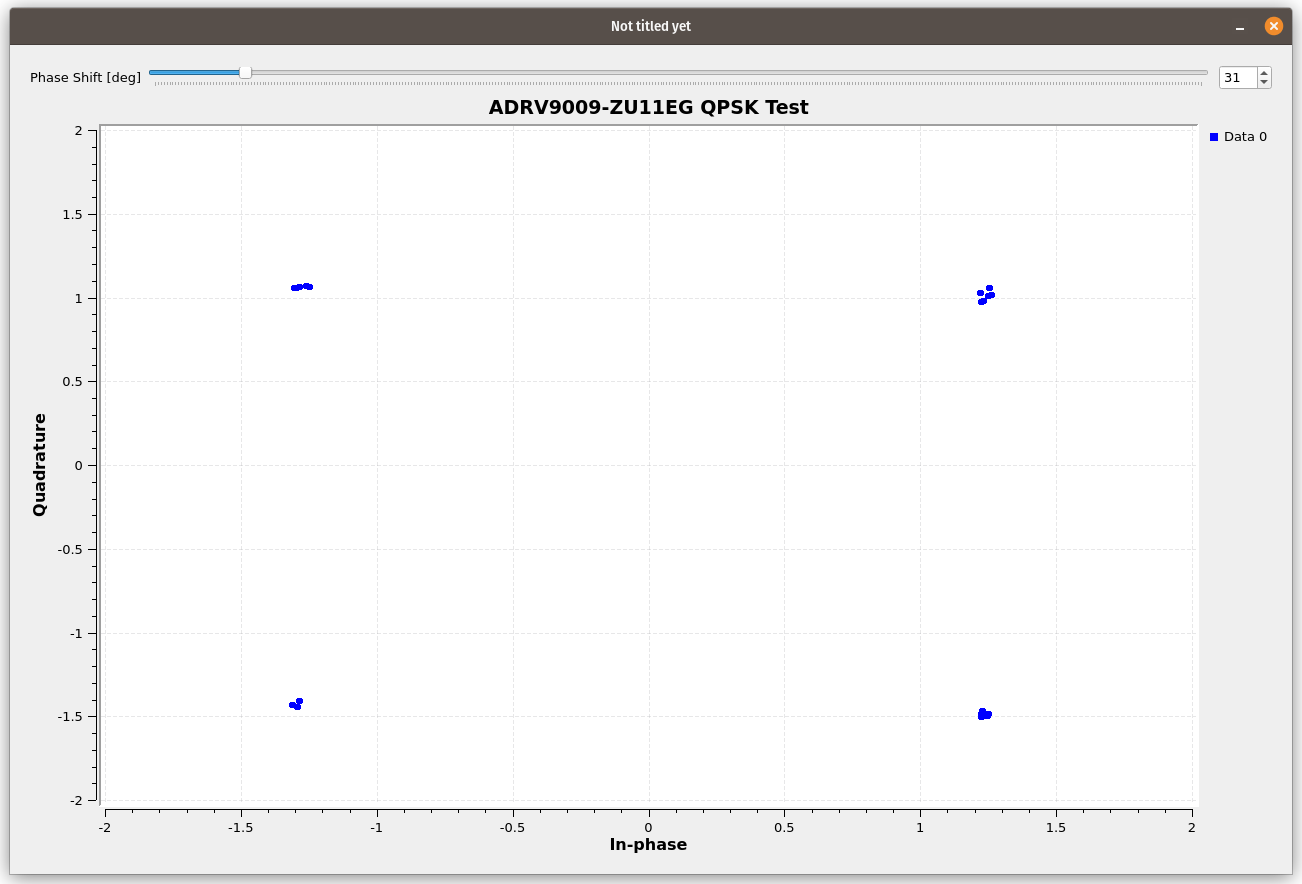 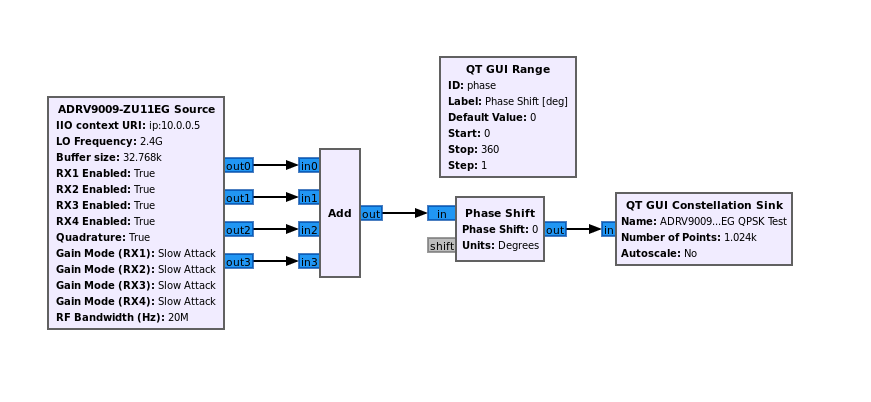 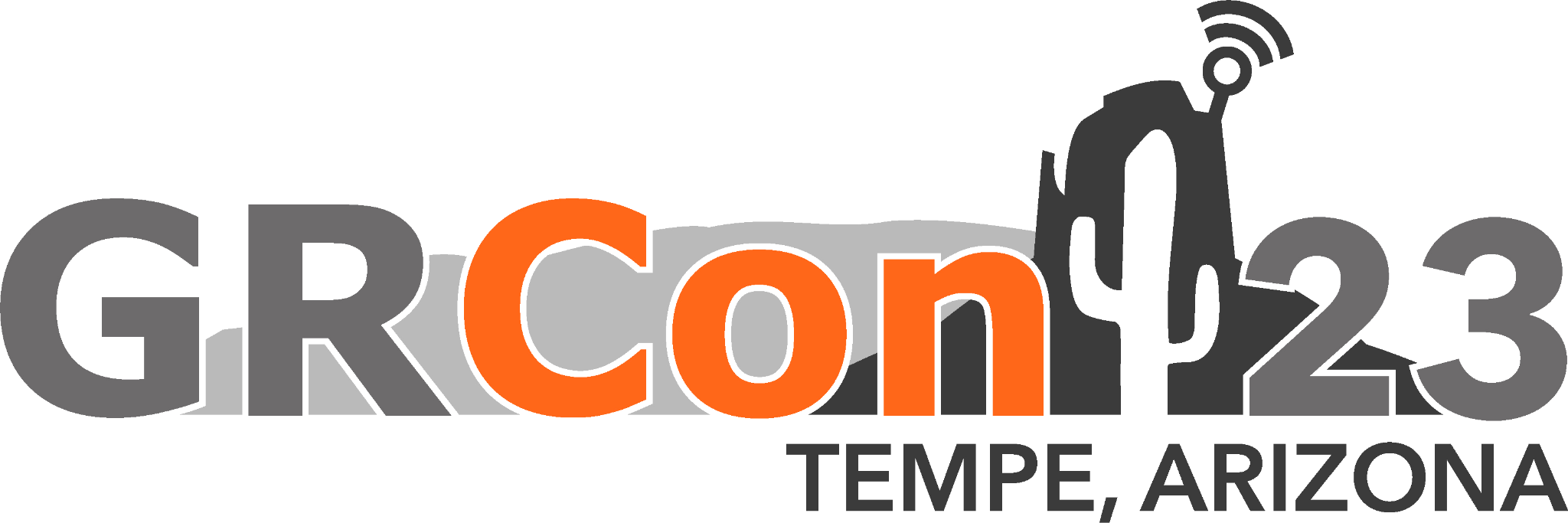 Further Work
Validation and testing of analog modules
OTA test with full system
Clock synchronization in GNU Radio
Additional beamforming algorithms
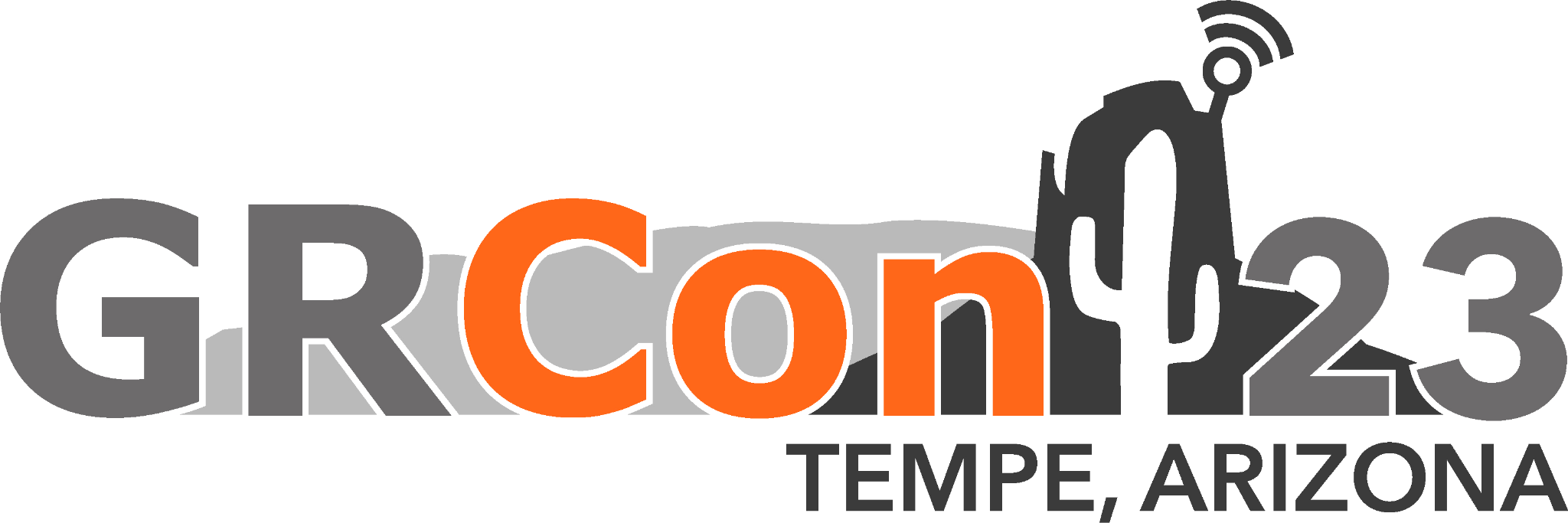 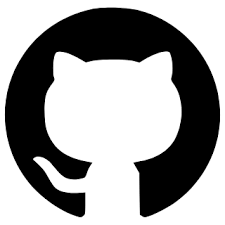 @cafeclimber
/HRG-Lab/gr-medusa
Resources
[1] “OpenCV: Detection of ArUco Markers,” docs.opencv.org. https://docs.opencv.org/4.x/d5/dae/tutorial_aruco_detection.html
[2] “The Antenna Theory Website,” www.antenna-theory.com. https://www.antenna-theory.com/
[3] R. A. Monzingo and T. W. Miller, Introduction to Adaptive Arrays. SciTech Publishing, 2004.
[4] H. L. Van, Optimum array processing. New York Wiley, 2002.